Perspective on 
the Origin 
of Hadron Masses
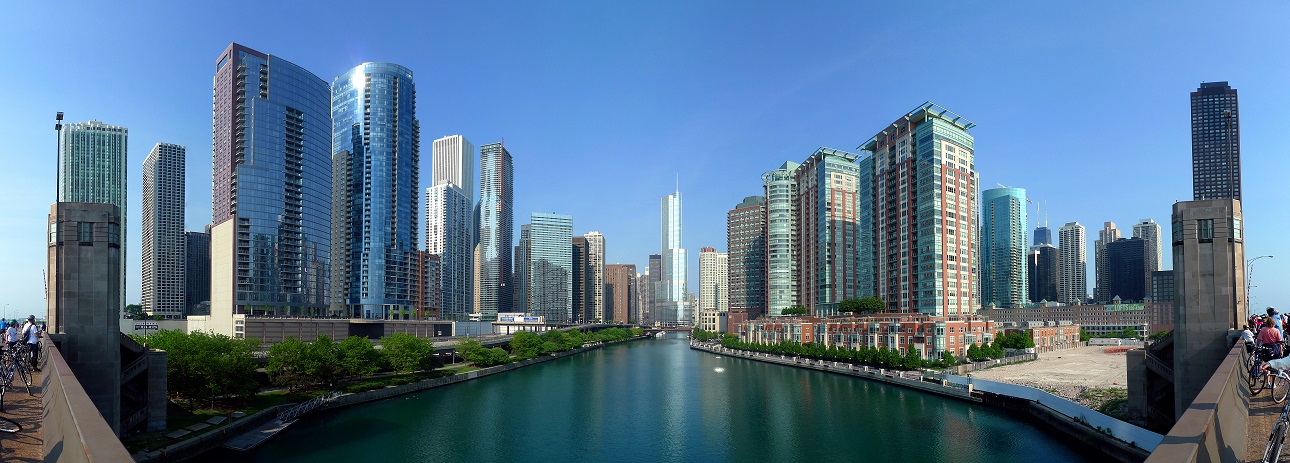 Craig Roberts
Strong Interactions in the Standard Model of Particle Physics
Extract from spectrum of nucleon states (resonances) with 
      mass less-than 2GeV
Experiment (PDG) compared with theory (AO, J, BG)
Theory results are outcome of massive computational effort, analysing 22,348 independent data points, representing complete array of partial waves
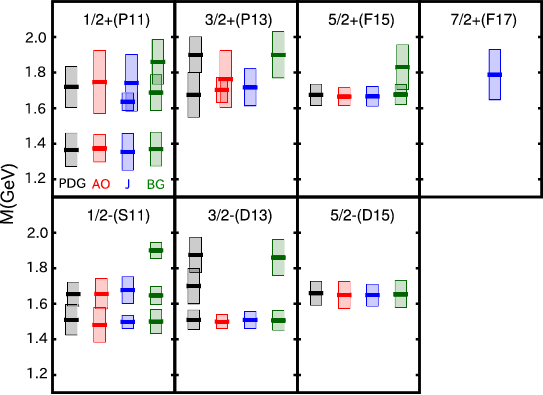 Nature’s scale for visible, strongly-interacting matter 
= 1 GeV = 1.783×10−27 kg ≈ 2000 × me
Craig Roberts. Origin of Hadron Masses (75p)
3-7/04/17: ECT* - Proton Mass: At the Heart of Most Visible Matter
2
Strong Interactions in the Standard Model of Particle Physics
Extract from spectrum of nucleon states (resonances) with 
      mass less-than 2GeV
Experiment (PDG) compared with theory (AO, J, BG)
Theory results are outcome of massive computational effort, analysing 22,348 independent data points, representing complete array of partial waves
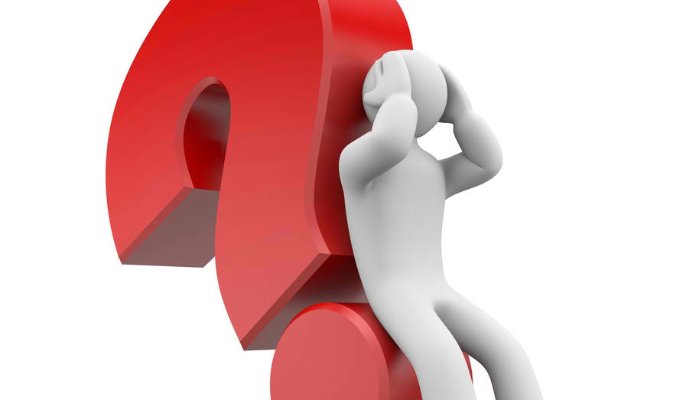 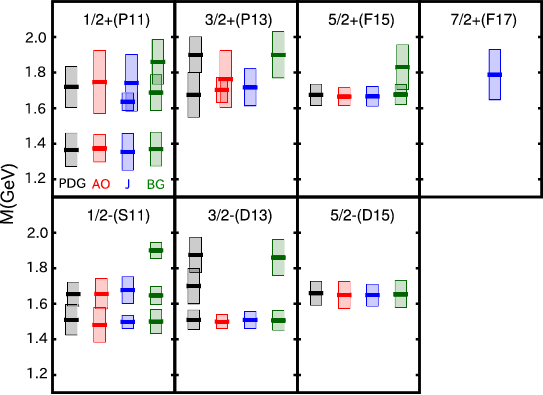 Why?
How?
Nature’s scale for visible, strongly-interacting matter 
= 1 GeV = 1.783×10−27 kg ≈ 2000 × me
Craig Roberts. Origin of Hadron Masses (75p)
3-7/04/17: ECT* - Proton Mass: At the Heart of Most Visible Matter
3
Strong Interactions in the Standard Model of Particle Physics
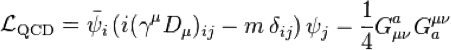 Only apparent scale in chromodynamics is mass of the quark field
In connection with everyday matter, that mass is 1/250th of the natural (empirical) scale for strong interactions,
	viz. more-than two orders-of-magnitude smaller
Quark mass is said to be generated by Higgs boson.
Plainly, however, that mass is very far removed from the natural scale for strongly-interacting matter
Nuclear physics mass-scale – 1 GeV – is an emergent feature of the Standard Model
No amount of staring at LQCD can reveal that scale
Contrast with quantum electrodynamics, e.g. spectrum of hydrogen levels measured in units of me, which appears in LQED
Craig Roberts. Origin of Hadron Masses (75p)
3-7/04/17: ECT* - Proton Mass: At the Heart of Most Visible Matter
4
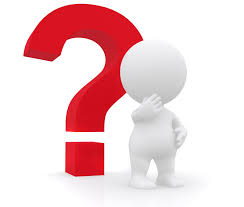 What & Where is Mass?
Craig Roberts. Origin of Hadron Masses (75p)
3-7/04/17: ECT* - Proton Mass: At the Heart of Most Visible Matter
5
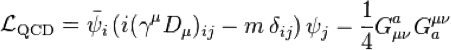 Whence Mass?
Classical chromdynamics … non-Abelian local gauge theory 
Remove the current mass … no energy scale left
No dynamics in a scale-invariant theory; only kinematics … the theory looks the same at all length-scales … there can be no clumps of anything … hence bound-states are impossible.
 Our Universe can’t exist
Higgs boson doesn’t solve this problem … normal matter is constituted from light-quarks & the mass of protons and neutrons, the kernels of all visible matter, are 100-times larger than anything the Higgs can produce
 Where did it all begin? 
… becomes … Where did it all come from?
Craig Roberts. Origin of Hadron Masses (75p)
3-7/04/17: ECT* - Proton Mass: At the Heart of Most Visible Matter
6
Whence Mass?
Poincaré invariance entails that the Energy-Momentum Tensor is divergence-free, i.e. it defines a conserved current:

Noether current associated with a global scale transformation: 
	x → e-σ x
is the dilation current: Dμν=Tμν xν 
In a scale invariant theory, the dilation current is conserved


Consequently, in a scale invariant theory 
	the energy-momentum tensor must be traceless: Tμμ ≡ 0
Tμν can always 
be made symmetric
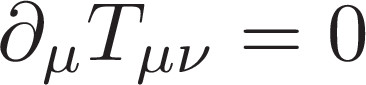 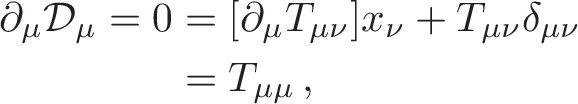 Craig Roberts. Origin of Hadron Masses (75p)
3-7/04/17: ECT* - Proton Mass: At the Heart of Most Visible Matter
7
Trace Anomaly
Classical chromodynamics is meaningless … must be quantised
Regularisation and renormalisation of (ultraviolet) divergences introduces a mass-scale 
… dimensional transmutation: mass-dimensionless quantities become dependent on a mass-scale, ζ
α → α(ζ) in QCD’s (massless) Lagrangian density, L(m=0)
Under a scale transformation  ζ → eσ ζ, then α → σ αβ(α)
	L→ σ αβ(α) dL/dα 
⇒ ∂μDμ = δL/δσ = αβ(α) dL/dα = β(α) ¼Gμν Gμν = Tρρ =: Θ0
Straightforward, nonperturbative derivation, without need for diagrammatic analysis … 
quantisation of renormalisable four-dimensional theory forces nonzero value for trace of energy-momentum tensor
QCD β function
Trace anomaly
Craig Roberts. Origin of Hadron Masses (75p)
3-7/04/17: ECT* - Proton Mass: At the Heart of Most Visible Matter
8
[Speaker Notes: Alpha -> alpha(zeta) seems to be enough to generate M(zeta), which is large for zeta small.]
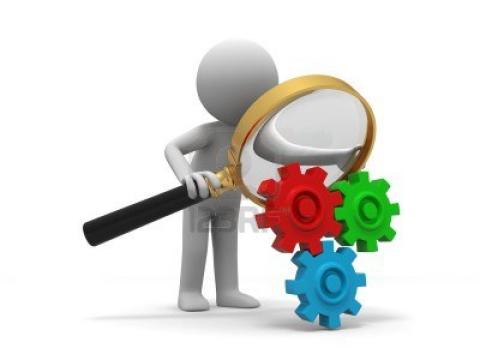 Where is the mass?
Craig Roberts. Origin of Hadron Masses (75p)
3-7/04/17: ECT* - Proton Mass: At the Heart of Most Visible Matter
9
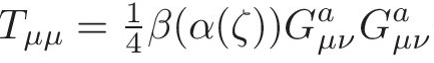 Trace Anomaly
Knowing that a trace anomaly exists does not deliver a great deal … indicates only that a mass-scale exists
Can one compute and/or understand the magnitude of that scale?
One can certainly measure the magnitude … consider proton:





In the chiral limit the entirety of the proton’s mass is produced by the trace anomaly, Θ0 
	… In QCD, Θ0 measures the strength of gluon self-interactions 
	… so, from one perspective, mp is completely generated by glue.
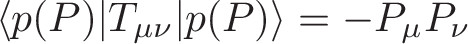 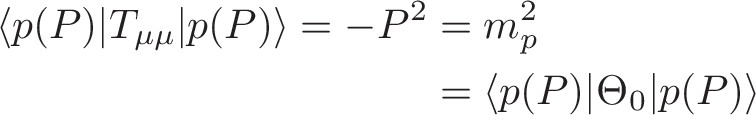 Craig Roberts. Origin of Hadron Masses (75p)
3-7/04/17: ECT* - Proton Mass: At the Heart of Most Visible Matter
10
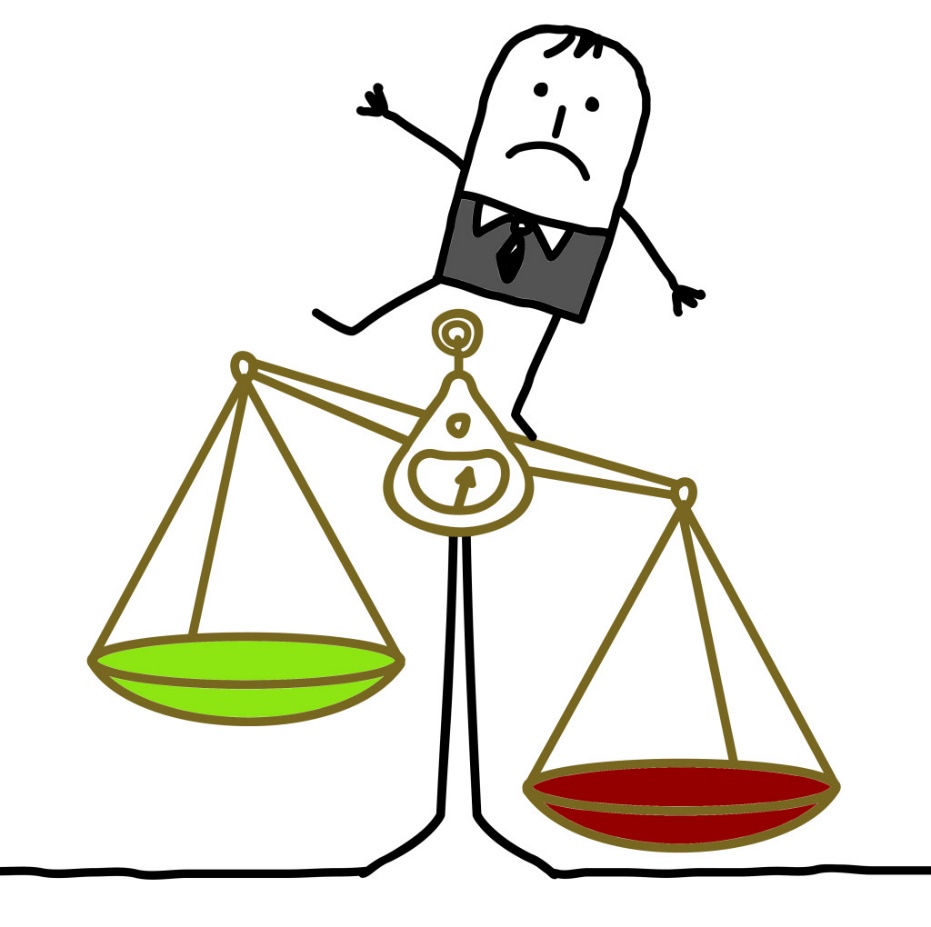 On the other hand …
Craig Roberts. Origin of Hadron Masses (75p)
3-7/04/17: ECT* - Proton Mass: At the Heart of Most Visible Matter
11
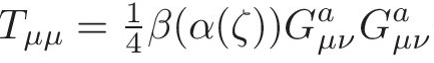 Trace Anomaly
In the chiral limit
					⇒
Does this mean that the scale anomaly vanishes trivially in the pion state, i.e. gluons contribute nothing to the pion mass? 
That is a difficult way to obtain “zero”
Easier, perhaps, to imagine that “zero” owes to cancellations between different operator-component contributions to the expectation value of Θ0.  
Of course, such precise cancellation should not be an accident.  
It could only arise naturally because of some symmetry and/or symmetry-breaking pattern.
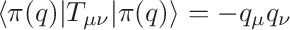 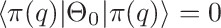 Craig Roberts. Origin of Hadron Masses (75p)
3-7/04/17: ECT* - Proton Mass: At the Heart of Most Visible Matter
12
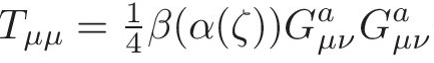 Trace Anomaly
In the chiral limit
					⇒
 No statement of the question 
		“Whence the proton's mass?” 
	is complete without the additional clause 
		“Whence the absence of a pion mass?”
Natural nuclear-physics mass-scale must emerge simultaneously with apparent preservation of scale invariance in related systems
Expectation value of Θ0 in pion is always zero, irrespective of the size of the natural mass-scale for strong interactions = mp
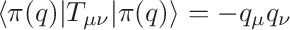 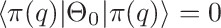 Craig Roberts. Origin of Hadron Masses (75p)
3-7/04/17: ECT* - Proton Mass: At the Heart of Most Visible Matter
13
Whence “1” and yet “0” ?
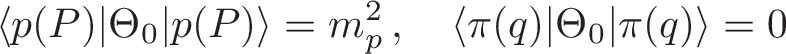 Both statements are Poincaré invariant
In connection with any bound-state
only two things that any two observers can certainly agree upon:
eigenvalues of the two Casimir operators of the Poincaré group evaluated in that state:
M2 → m2   &   W2 → m2 j(j+1)
   …   the mass and total spin
No decomposition of these quantities into separate contributions from constituents can ever be Poincaré-invariant or scale-invariant 
This fact lies at the heart of the so-called “spin-crisis”, which could therefore have been avoided
Craig Roberts. Origin of Hadron Masses (75p)
3-7/04/17: ECT* - Proton Mass: At the Heart of Most Visible Matter
14
Whence “1” and yet “0” ?
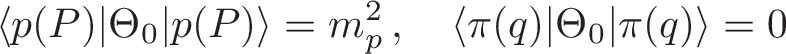 Even using light-front quantisation, both the natures of and contributions from constituents changes with resolving scale, ζ
	In fact, the meaning of constituent changes with ζ
Can it be sensible to attempt an expression of these trace anomaly statements in a particular frame, e.g. a hadron’s rest-frame?
Difficulty
	… a massless particle doesn’t have a rest frame
For a unified, simultaneous description, 
	a Poincaré-invariant analysis would seem to be advantageous
Craig Roberts. Origin of Hadron Masses (75p)
3-7/04/17: ECT* - Proton Mass: At the Heart of Most Visible Matter
15
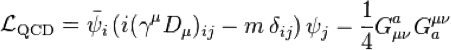 Whence?
Classical chromodynamics … non-Abelian local gauge theory 
Local gauge invariance; but there is no confinement without a mass-scale
Three quarks can still be colour-singlet
Colour rotations will keep them colour singlets
But they need have no proximity to one another 
      … proximity is meaningless in a scale-invariant theory
Whence mass … equivalent to whence a mass-scale … equivalent to whence a confinement scale
Understanding the origin and absence of mass in QCD is quite likely inseparable from the task of understanding confinement. 
    Existence alone of a scale anomaly answers neither question
Craig Roberts. Origin of Hadron Masses (75p)
3-7/04/17: ECT* - Proton Mass: At the Heart of Most Visible Matter
16
A New Era for hadro-particle physics
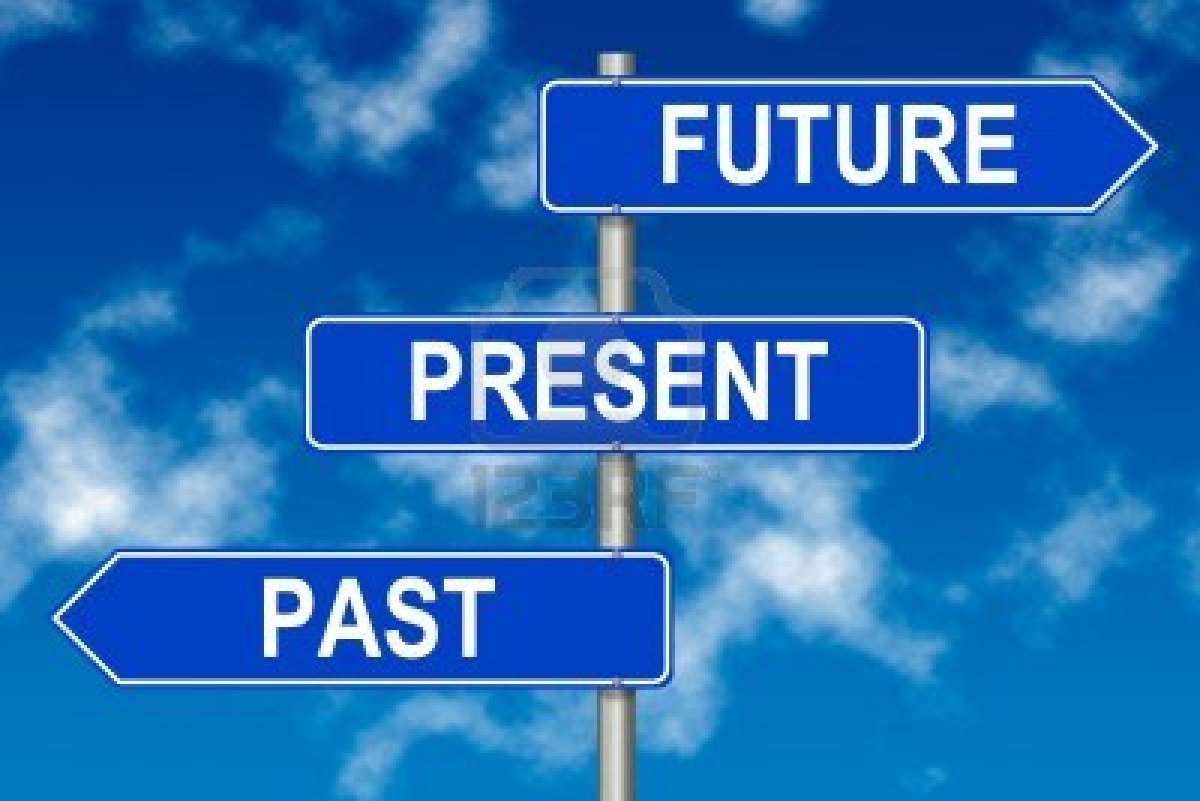 Craig Roberts. Origin of Hadron Masses (75p)
3-7/04/17: ECT* - Proton Mass: At the Heart of Most Visible Matter
17
Overarching Science Challenges for the coming decade
What is origin of mass in our Universe?
What is the nature of confinement in real (dynamical-quarks) QCD?
How are they connected?
How can any 
answers, 
conjectures 
and/or conclusions 
    be empirically verified?
Physics is an 
Empirical Science
Craig Roberts. Origin of Hadron Masses (75p)
3-7/04/17: ECT* - Proton Mass: At the Heart of Most Visible Matter
18
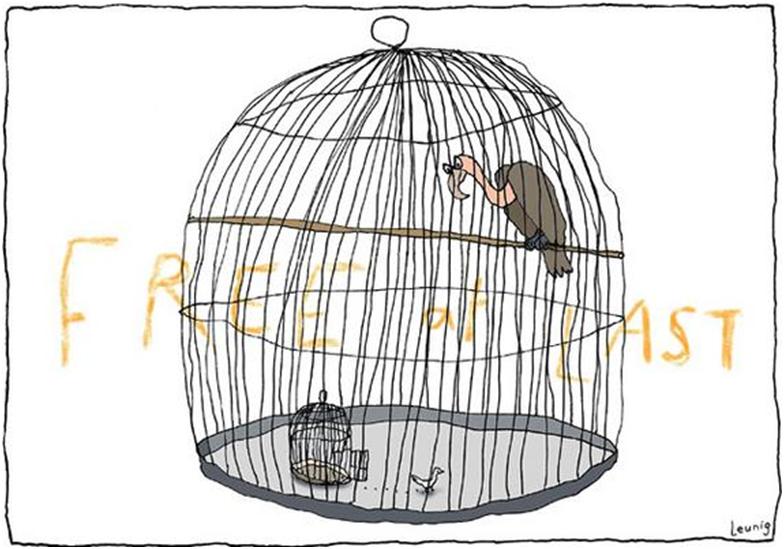 What is Confinement?
Craig Roberts. Origin of Hadron Masses (75p)
3-7/04/17: ECT* - Proton Mass: At the Heart of Most Visible Matter
19
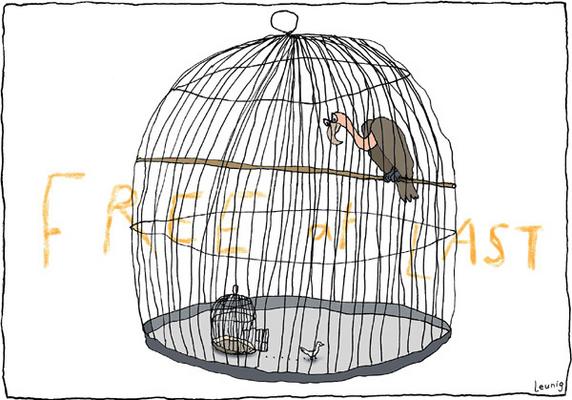 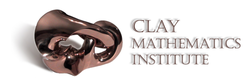 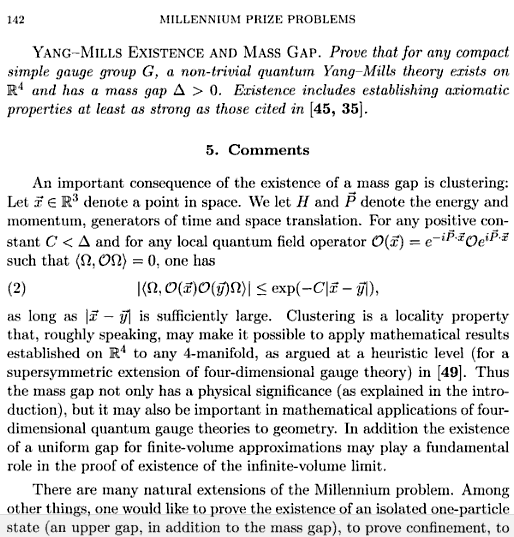 Millennium prize of $1,000,000 for proving that SUc(3) gauge theory is mathematically well-defined, which will necessarily prove or disprove a confinement conjecture
Confinement?
Craig Roberts. Origin of Hadron Masses (75p)
20
3-7/04/17: ECT* - Proton Mass: At the Heart of Most Visible Matter
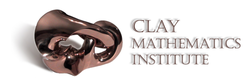 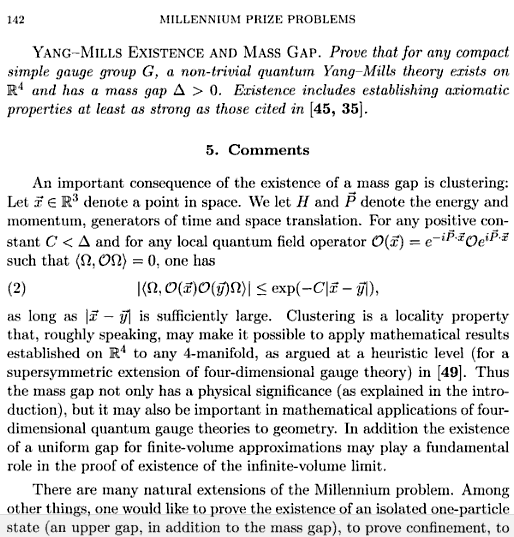 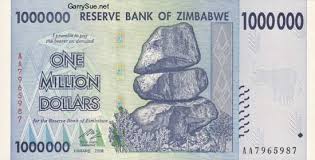 Millennium prize of $1,000,000 for proving that SUc(3) gauge theory is mathematically well-defined, which will necessarily prove or disprove a confinement conjecture
Confinement?
Craig Roberts. Origin of Hadron Masses (75p)
21
3-7/04/17: ECT* - Proton Mass: At the Heart of Most Visible Matter
Light quarks & Confinement
Folklore … 	Hall-D Conceptual Design Report(5) 
	“The color field lines between a quark and an anti-quark form flux tubes.
A unit area placed midway between the quarks and perpendicular to the line connecting them intercepts a constant number of field lines, independent of the distance between the quarks.  
	This leads to a constant force between the quarks – and a large force at that, equal to about 16 metric tons.”
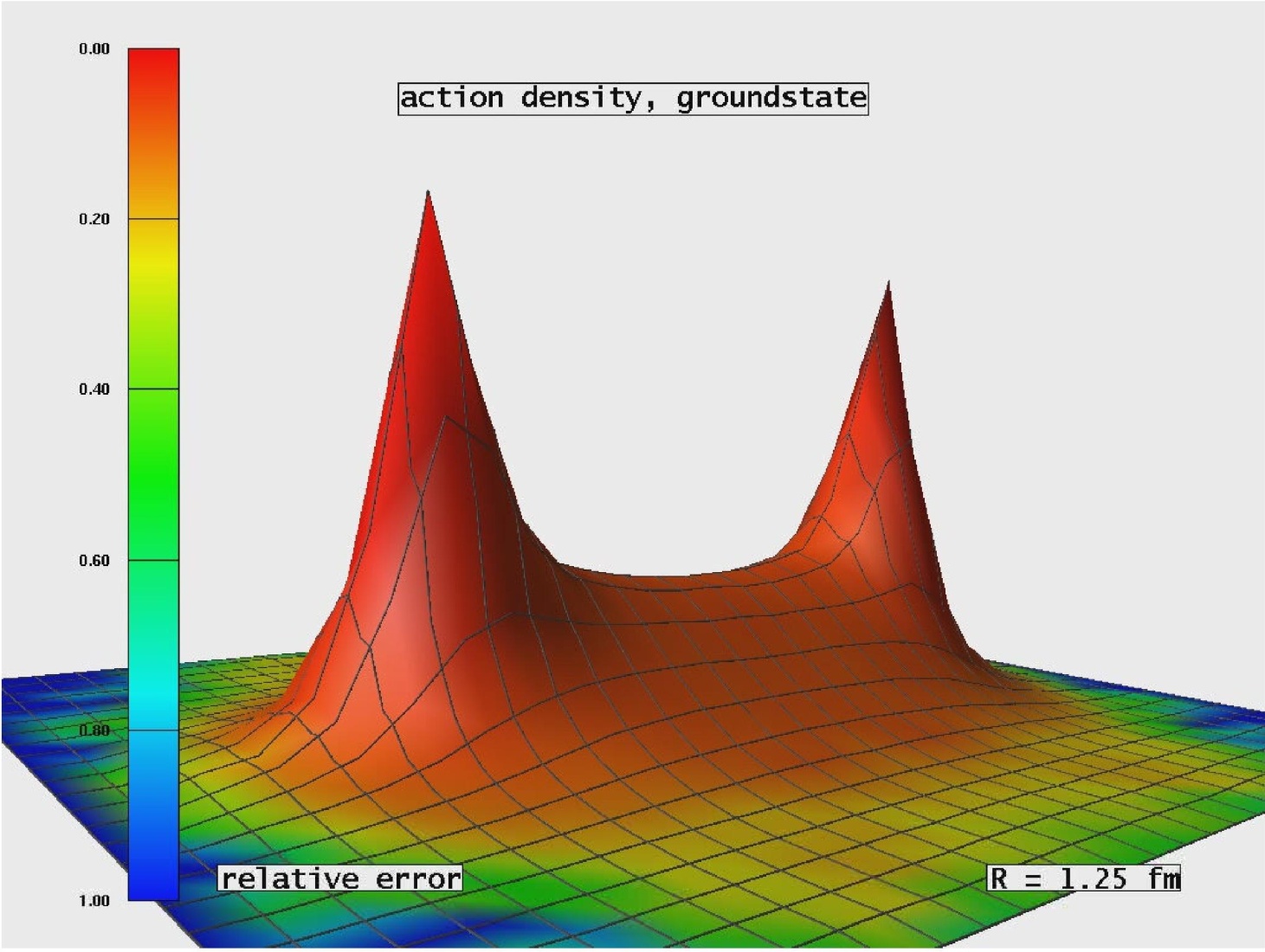 Craig Roberts. Origin of Hadron Masses (75p)
3-7/04/17: ECT* - Proton Mass: At the Heart of Most Visible Matter
22
Light quarks & Confinement
Problem: 
	16 tonnes of force 
	makes a lot of pions.
Craig Roberts. Origin of Hadron Masses (75p)
3-7/04/17: ECT* - Proton Mass: At the Heart of Most Visible Matter
23
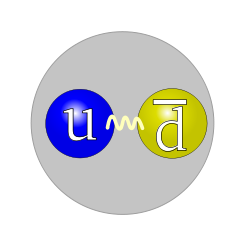 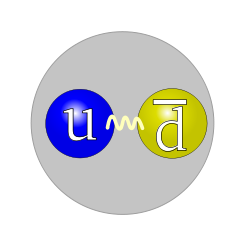 Light quarks & Confinement
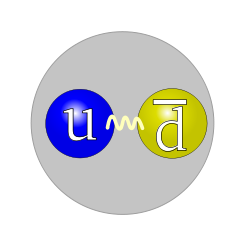 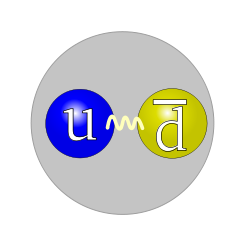 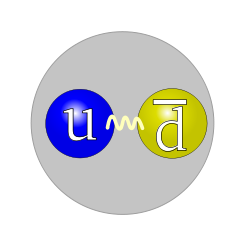 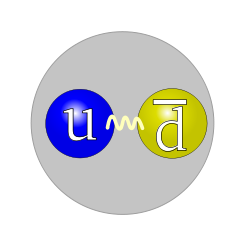 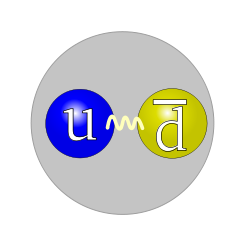 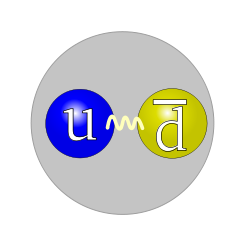 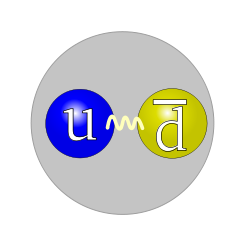 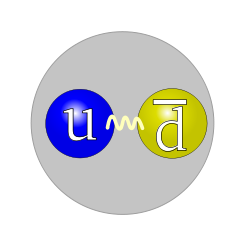 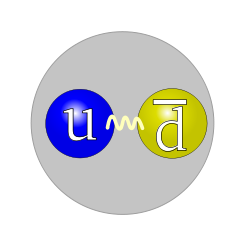 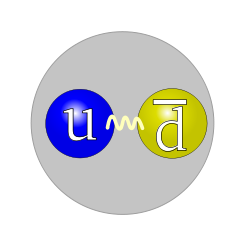 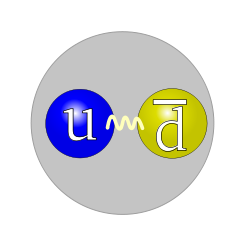 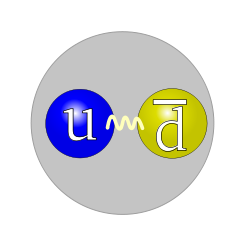 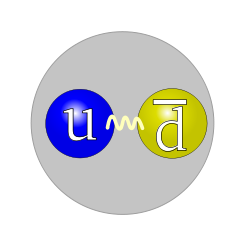 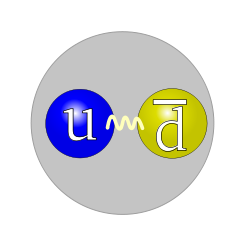 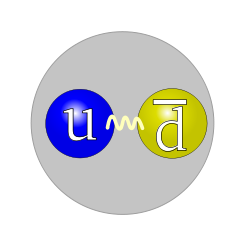 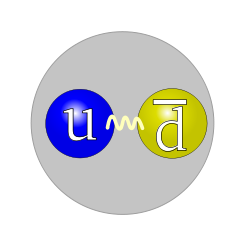 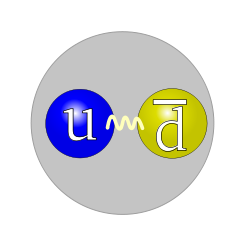 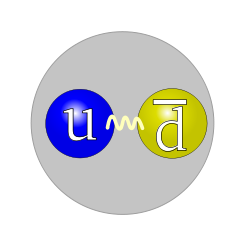 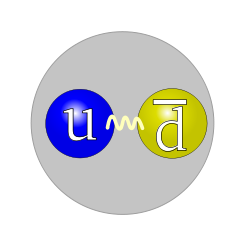 Problem: 
	16 tonnes of force 
	makes a lot of pions.
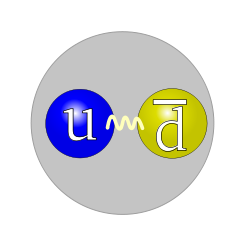 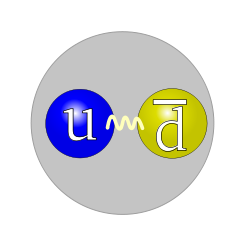 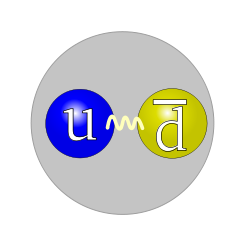 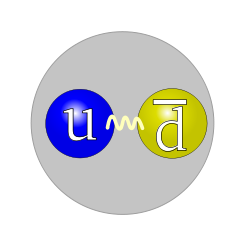 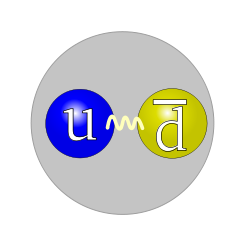 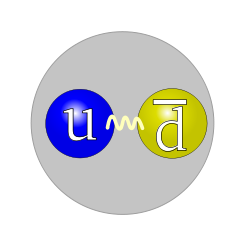 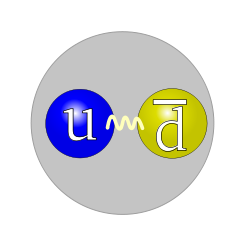 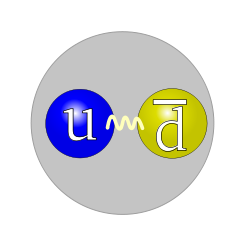 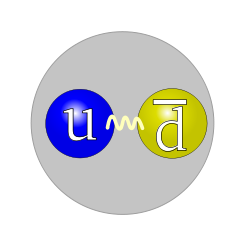 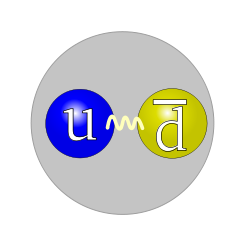 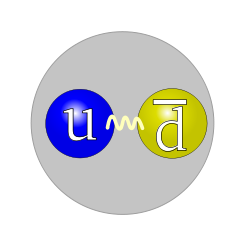 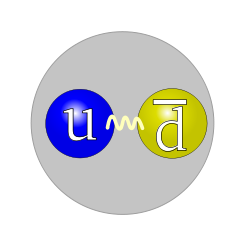 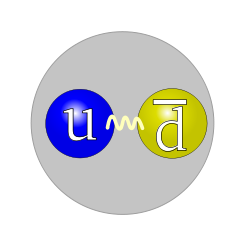 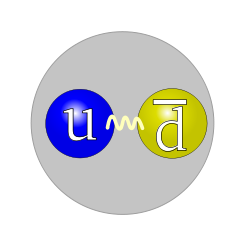 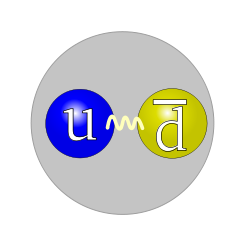 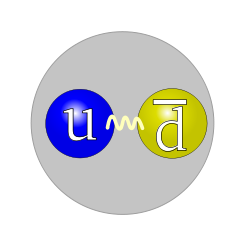 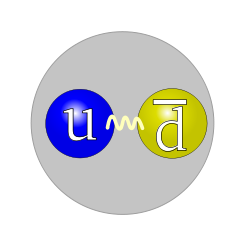 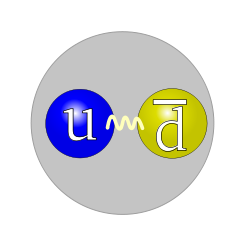 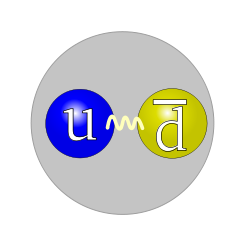 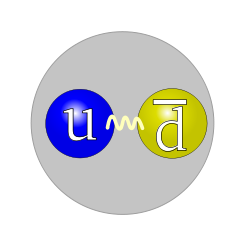 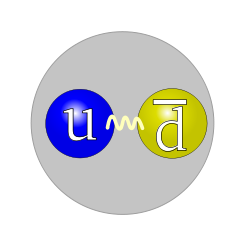 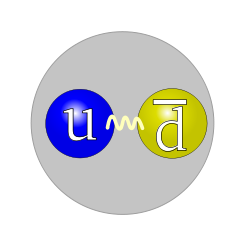 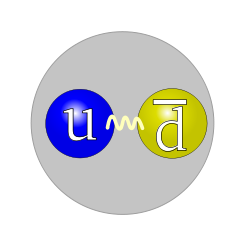 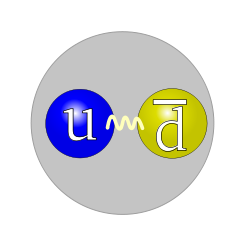 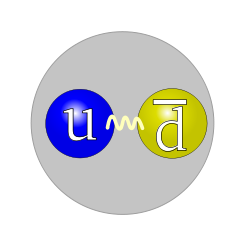 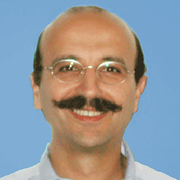 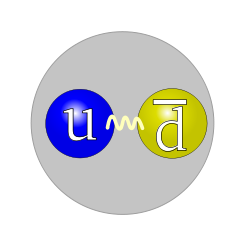 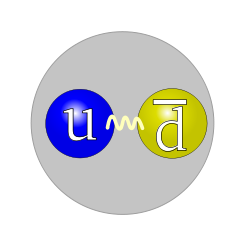 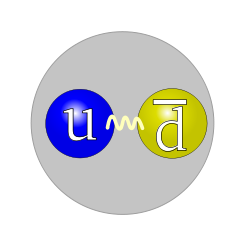 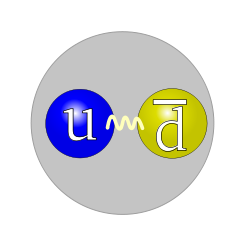 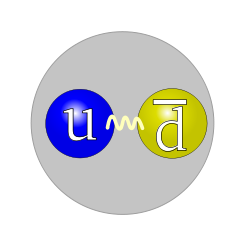 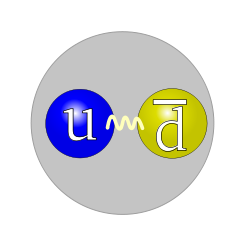 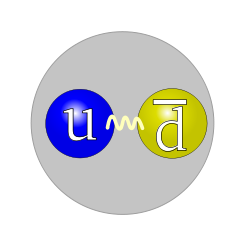 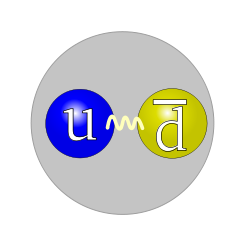 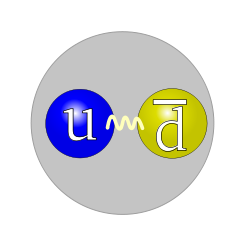 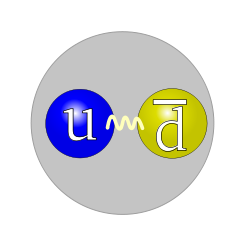 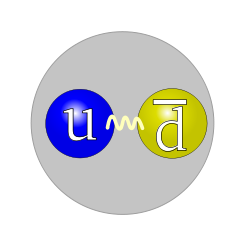 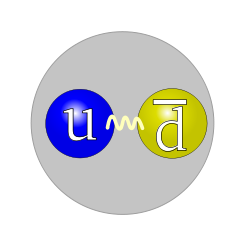 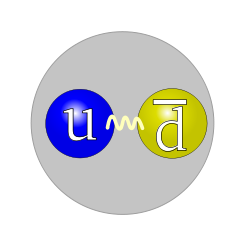 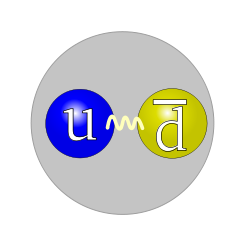 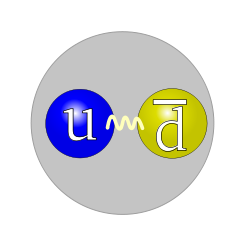 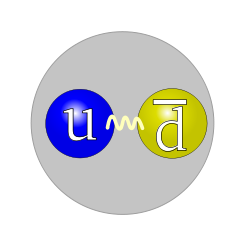 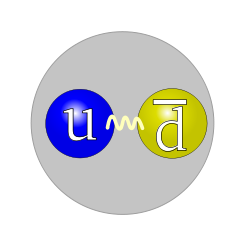 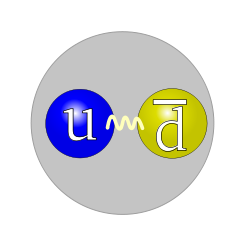 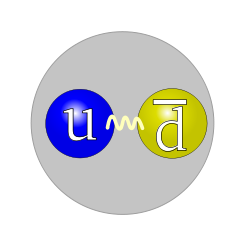 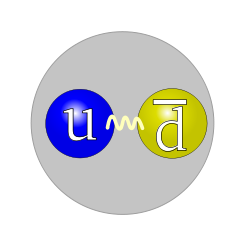 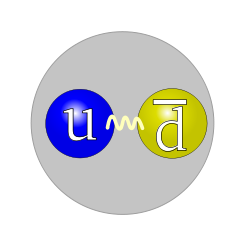 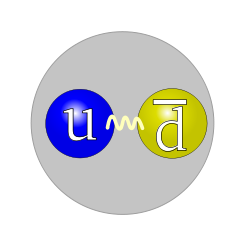 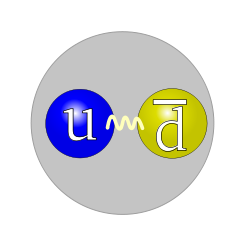 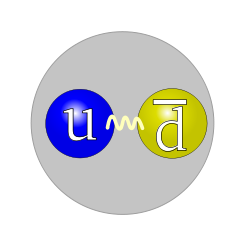 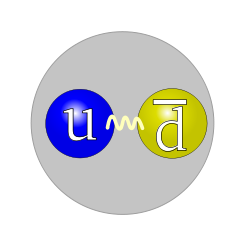 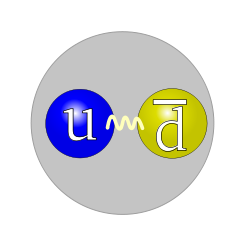 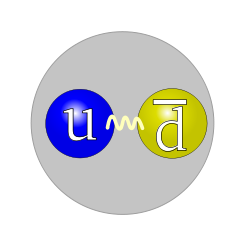 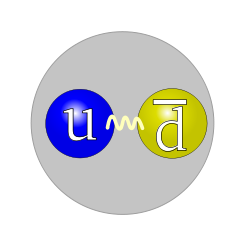 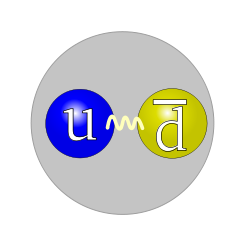 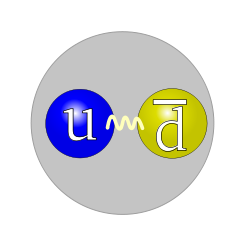 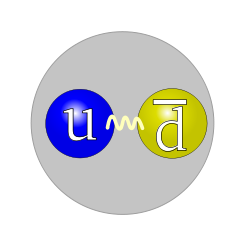 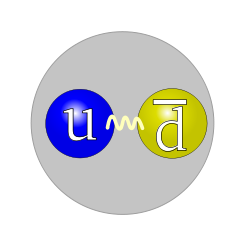 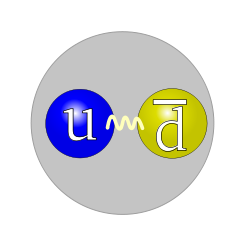 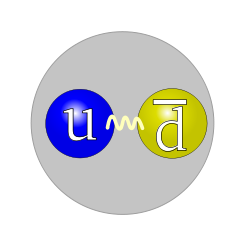 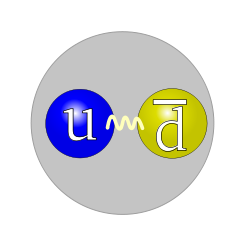 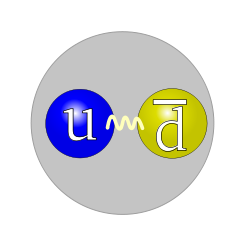 Craig Roberts. Origin of Hadron Masses (75p)
3-7/04/17: ECT* - Proton Mass: At the Heart of Most Visible Matter
24
G. Bali et al., PoS LAT2005 (2006) 308
Light quarks & Confinement
In the presence of light quarks, pair creation seems to occur non-localized and instantaneously
No flux tube in a theory with light-quarks.  
Flux-tube is not the correct paradigm for confinement in hadron physics
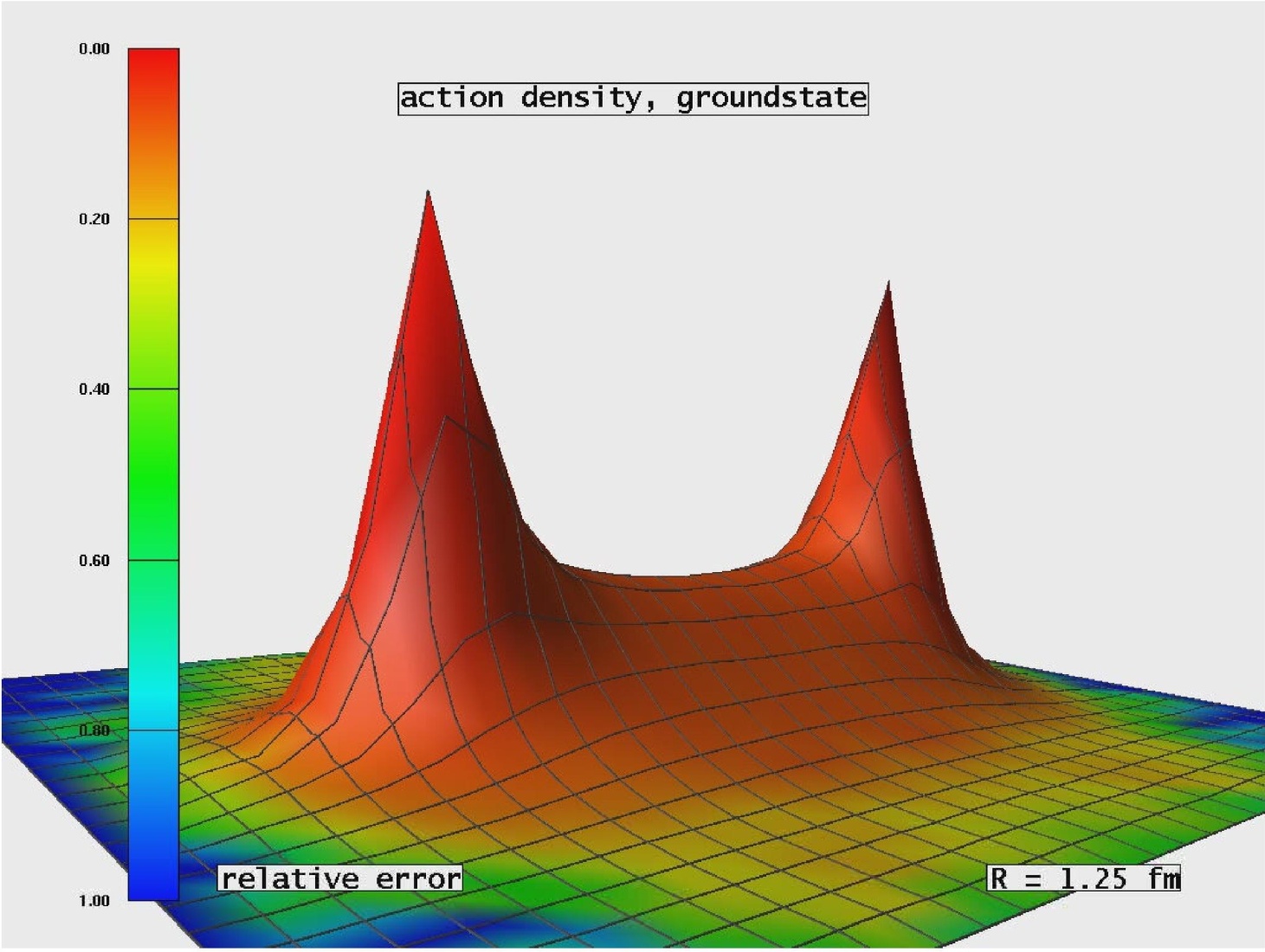 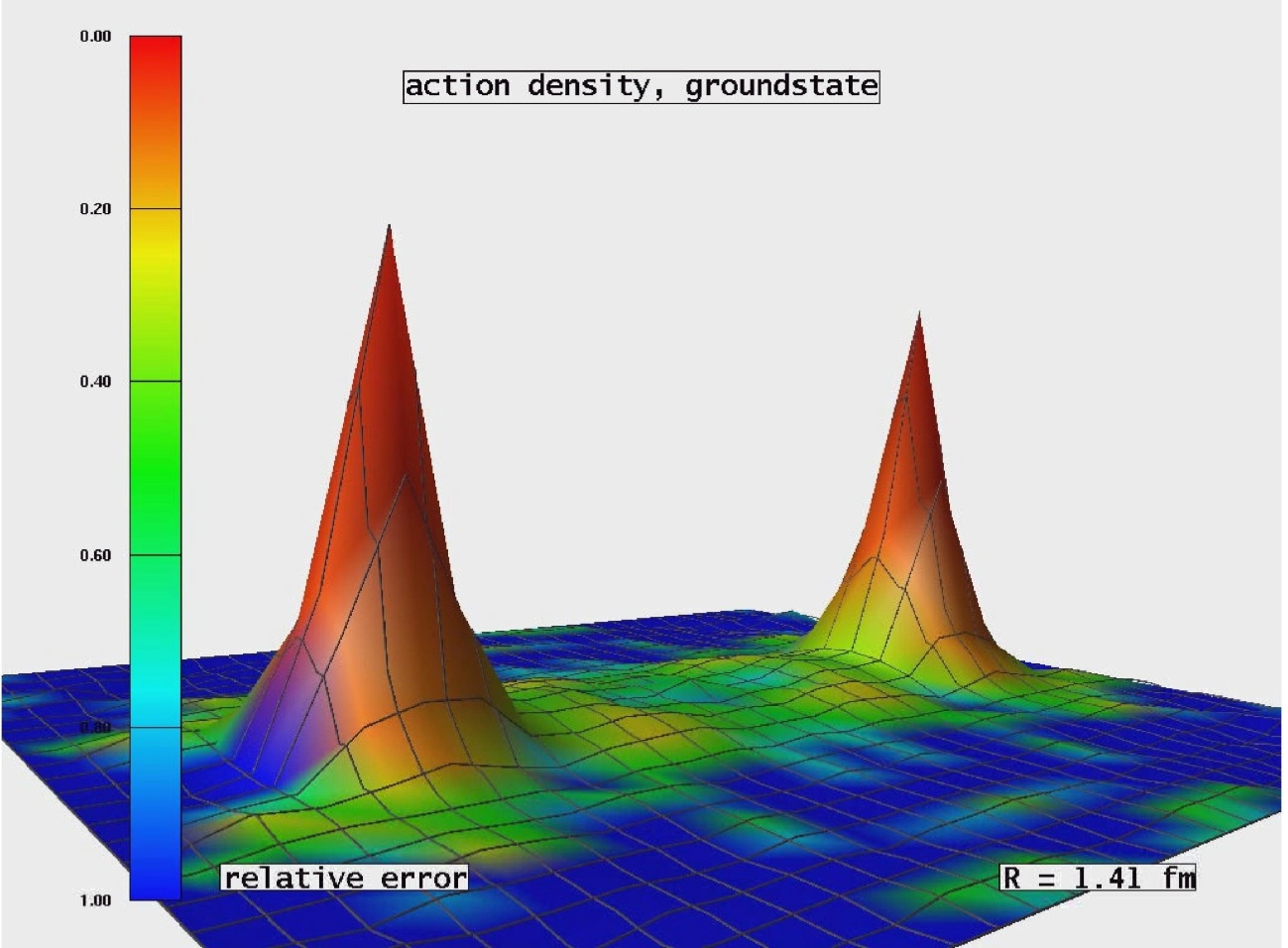 Craig Roberts. Origin of Hadron Masses (75p)
3-7/04/17: ECT* - Proton Mass: At the Heart of Most Visible Matter
25
G. Bali et al., PoS LAT2005 (2006) 308
Light quarks & Confinement
In the presence of light quarks, pair creation seems to occur non-localized and instantaneously
No flux tube in a theory with light-quarks.  
Flux-tube is not the correct paradigm for confinement in hadron physics
Confinement contains condensatesBrodsky, Roberts, Shrock,TandyarXiv:1202.2376 [nucl-th], Phys. Rev. C85 (2012) 065202
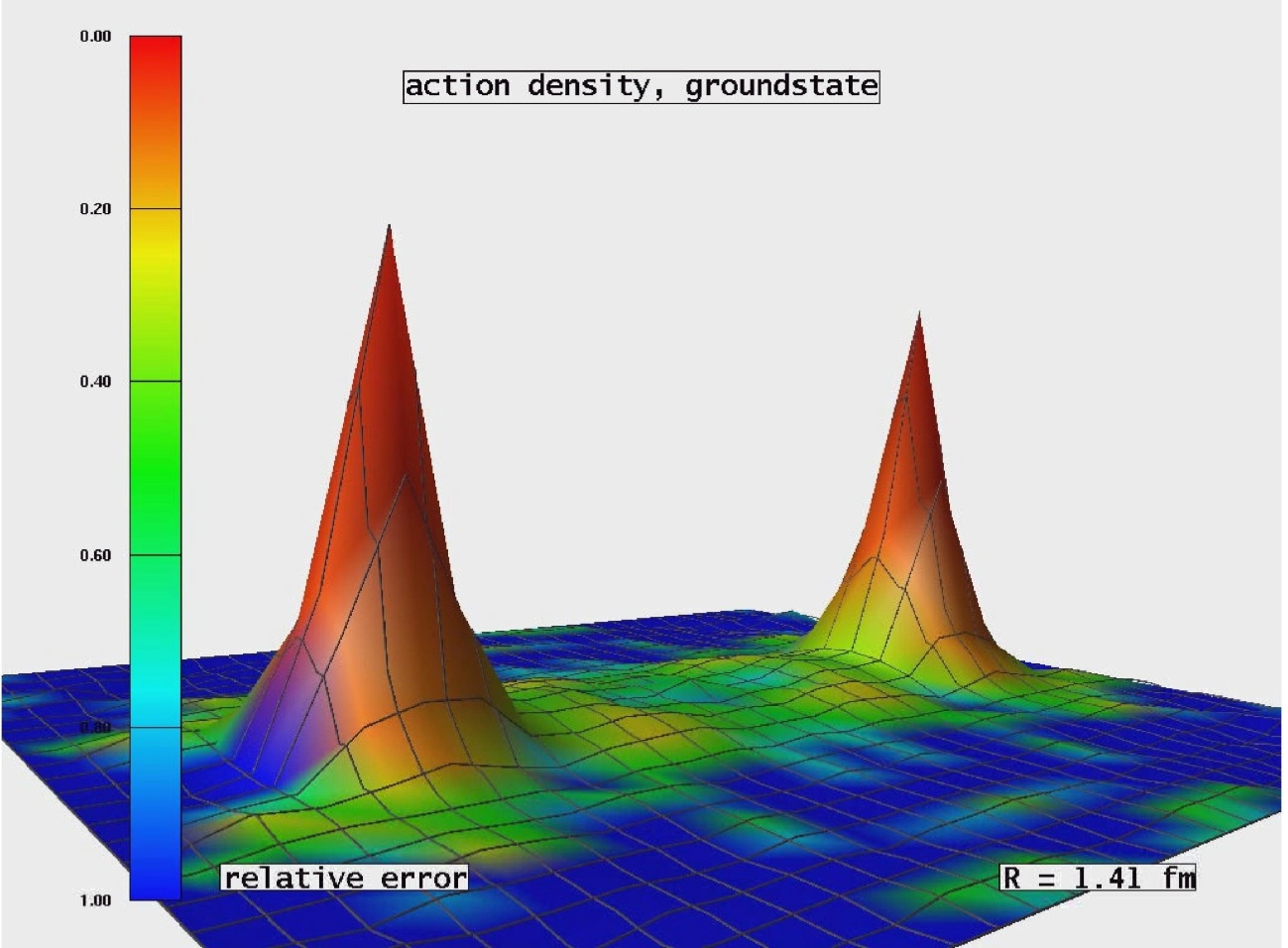 Nothing here, between the hadrons. No flux tubes, no condensates.  
It’s the “trivial vacuum.”
Craig Roberts. Origin of Hadron Masses (75p)
3-7/04/17: ECT* - Proton Mass: At the Heart of Most Visible Matter
26
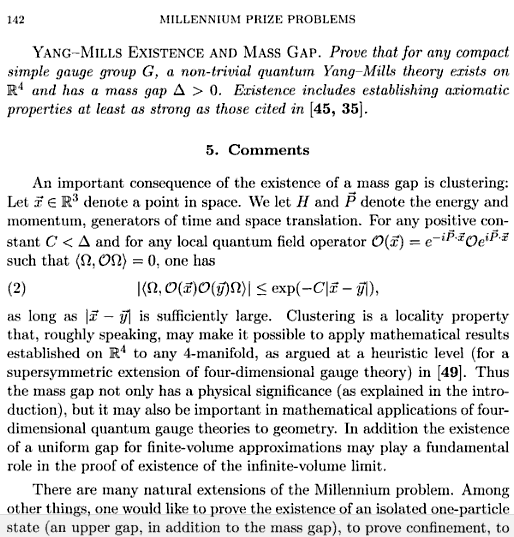 Existence of mass-gap in pure-gauge theory
Strong evidence supporting this conjecture: lQCD predicts Δ ∼ 1.5 GeV
But 	Δ2/mπ2 > 100, 
So, can mass-gap in pure Yang-Mills play any role in understanding confinement when dynamical chiral symmetry breaking (DCSB) ensures existence of an almost-massless strongly-interacting excitation in our Universe?  
Conjecture: If answer is not simply no, then it is probable that one cannot claim to provide an understanding of confinement without simultaneously explaining its connection with DCSB.  
Conjecture: Pion must play critical role in any explanation of real-world confinement. Any discussion that omits reference to the pion's role is possibly irrelevant.
Craig Roberts. Origin of Hadron Masses (75p)
3-7/04/17: ECT* - Proton Mass: At the Heart of Most Visible Matter
27
Reductive explanation of emergent phenomena?
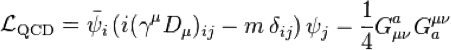 Confinement and DCSB are emergent phenomena
Not revealed by any amount of staring at LQCD
Yet, arguably, they determine the character of the QCD’s spectrum, and the structure and interactions of bound states
Can one understand confinement and DCSB in terms of properties of the degrees-of-freedom used to formulate QCD?
OR … Does the complexity of strong interaction phenomena make prediction and explanation impractical?
E.g., is it pointless to attempt to predict the nucleon’s form factor on a domain that is not yet empirically accessible?
Craig Roberts. Origin of Hadron Masses (75p)
3-7/04/17: ECT* - Proton Mass: At the Heart of Most Visible Matter
28
Nonperturbative QCD
If YES:
Must rely on the vast array of effective field theories, developed for different systems, in order, e.g. to express & understand the consequences of confinement & DCSB, without identifying their source
If NO
Must develop nonperturbative calculational methods to define and tackle QCD 
Lattice-regularised QCD
Continuum methods in quantum field theory
Truncation schemes and/or models, 
		each with varying degrees of separation from QCD
Combinations of all the above
Currently, each approach has strengths and weaknesses
So (iii) is probably the best: 
combine all available methods to fullest extent reasonably possible
Craig Roberts. Origin of Hadron Masses (75p)
3-7/04/17: ECT* - Proton Mass: At the Heart of Most Visible Matter
29
Pinch Technique: Theory and Applications
Daniele Binosi & Joannis Papavassiliou
Phys. Rept. 479 (2009) 1-152
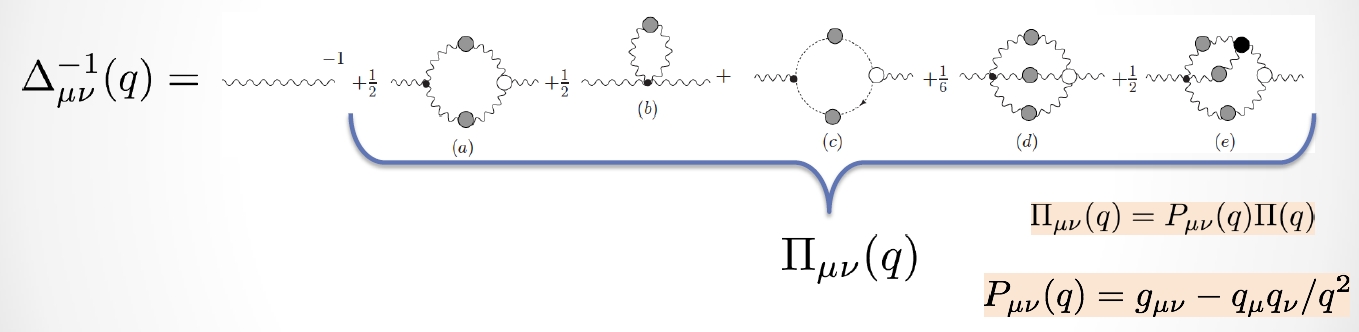 Gluon Gap Equation
Craig Roberts. Origin of Hadron Masses (75p)
3-7/04/17: ECT* - Proton Mass: At the Heart of Most Visible Matter
30
Bridging a gap between continuum-QCD and ab initio predictions of hadron observables, D. Binosi et al., arXiv:1412.4782 [nucl-th], Phys. Lett. B742 (2015) 183-188
In QCD: Gluonsbecome massive!
Running gluon mass

 
Gluons are cannibals – a particle species whose members become massive by eating each other!
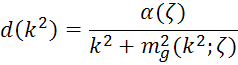 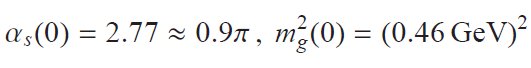 Expression of trace anomaly:
Massless glue becomes massive
gluon mass-squared function
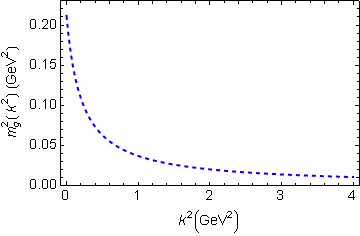 Power-law suppressed in ultraviolet, so invisible in perturbation theory
5%
Interaction model for the gap equation, S.-x.Qin et al., arXiv:1108.0603 [nucl-th], Phys. Rev. C 84 (2011) 042202(R) [5 pages]
Class A: Combining DSE, lQCD and pQCD analyses of QCD’s gauge sector
Craig Roberts. Origin of Hadron Masses (75p)
3-7/04/17: ECT* - Proton Mass: At the Heart of Most Visible Matter
31
Massive Gauge Bosons!
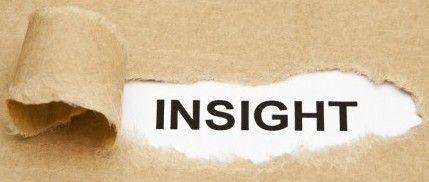 Gauge boson cannibalism 
	… a new physics frontier … within the Standard Model
Asymptotic freedom means 
	… ultraviolet behaviour of QCD is controllable
Dynamically generated masses for gluons and quarks means that QCD dynamically generates its own infrared cutoffs
Gluons and quarks with 
		wavelength λ  > 2/mass ≈ 1 fm 
	decouple from the dynamics  … Confinement?!
 How does that affect observables?
It will have an impact in 
	any continuum study
Possibly (probably?) plays a role in gluon saturation ... 
	In fact, could be a harbinger of gluon saturation?
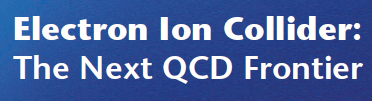 Craig Roberts. Origin of Hadron Masses (75p)
3-7/04/17: ECT* - Proton Mass: At the Heart of Most Visible Matter
32
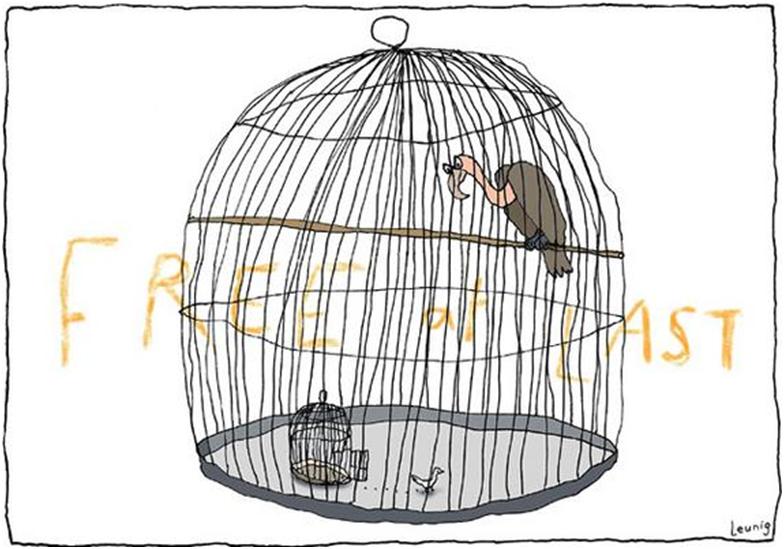 Confinement is dynamical
Craig Roberts. Origin of Hadron Masses (75p)
3-7/04/17: ECT* - Proton Mass: At the Heart of Most Visible Matter
33
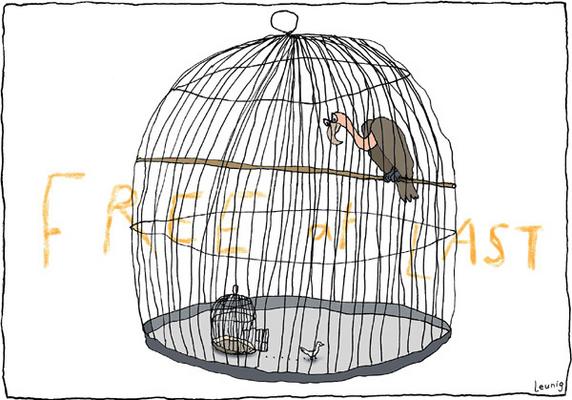 Confinement
All continuum and lattice solutions for Landau-gauge gluon & quark propagators exhibit an inflection point in k2 
Violate reflection positivity = sufficient for confinement 
Such states have negative norm
All observable states of a physical Hamiltonian have positive norm
Negative norm states are not observable
Inflexion point corresponds to rC ≈ 0.5 fm:
Parton-like behaviour at shorter distances; 
But propagation characteristics changed dramatically at larger distances.
     mg ≈ ½ mp ≈ 0.47 GeV
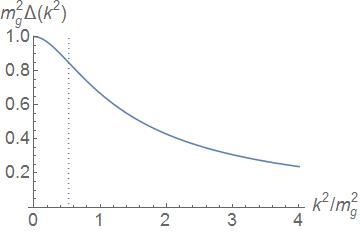 Conformal anomaly: massless gauge boson acquires a Schwinger mass
Craig Roberts. Origin of Hadron Masses (75p)
3-7/04/17: ECT* - Proton Mass: At the Heart of Most Visible Matter
34
Confinement
Meaning (illustration) …
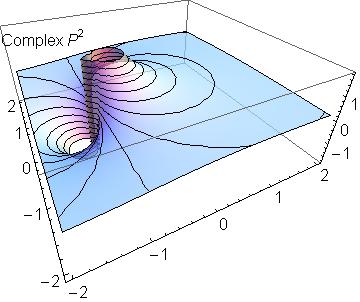 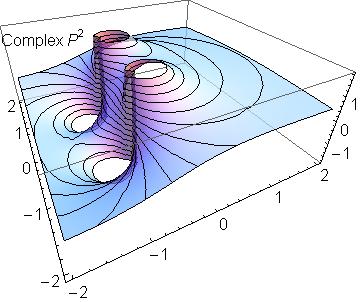 σ ≈ 1/Im(m) 
   ≈ 1/2ΛQCD ≈ ½fm
Real-particle mass-pole splits, moving into pair(s) of complex conjugate singularities, (or qualitatively analogous structures chracterised by a dynamically generated mass-scale)
Propagation described by rapidly damped wave & hence state cannot exist in observable spectrum
Craig Roberts. Origin of Hadron Masses (75p)
3-7/04/17: ECT* - Proton Mass: At the Heart of Most Visible Matter
35
Quark Fragmentation
A quark begins to propagate 
But after each “step” of length σ, on average, an interaction occurs, so that the quark loses its identity, sharing it with other partons 
Finally, a cloud of partons is produced, which coalesces into colour-singlet final states
meson
meson
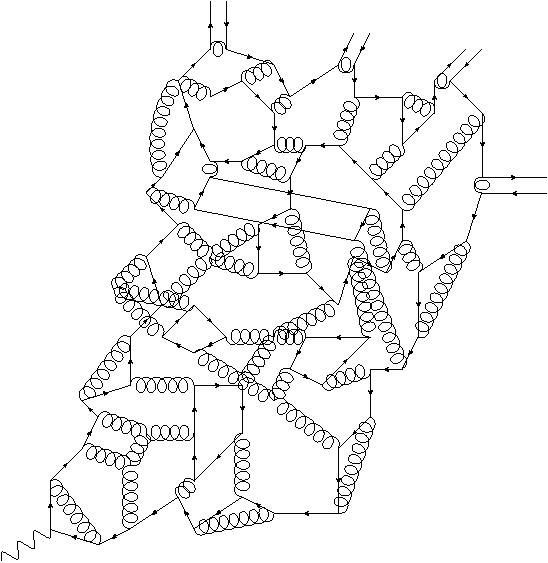 meson
meson
σ
Confinement is a dynamical phenomenon!
Craig Roberts. Origin of Hadron Masses (75p)
3-7/04/17: ECT* - Proton Mass: At the Heart of Most Visible Matter
36
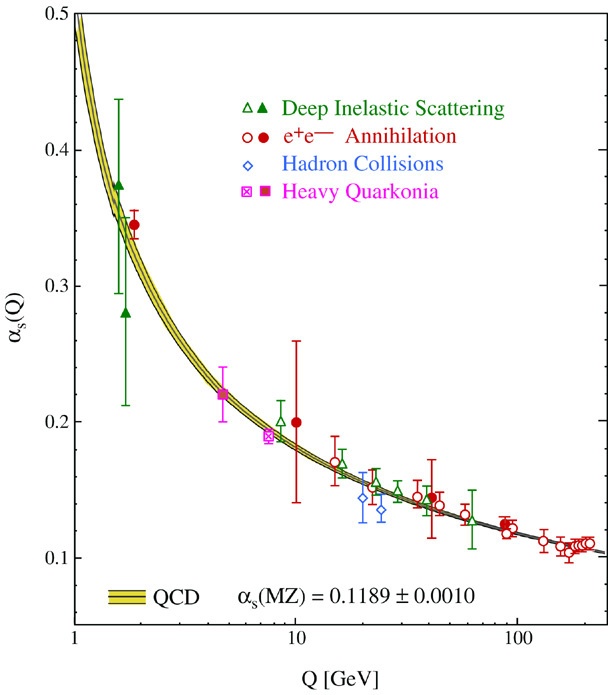 ⇐
What’s happening 
out here?!
QCD’s Running Coupling
Craig Roberts. Origin of Hadron Masses (75p)
3-7/04/17: ECT* - Proton Mass: At the Heart of Most Visible Matter
37
Process independent strong running coupling
Binosi, Mezrag, Papavassiliou, Roberts, Rodriguez-Quintero
arXiv:1612.04835 [nucl-th]
Process-independent QCD Effective Charge
Parameter-free prediction: curve is completely determined by results obtained for gluon and ghost two-point functions using continuum and lattice-regularised QCD.
Physical, in the sense that there is no Landau pole, and saturates in the IR: α̂(0) ≈ 0.9π, i.e. the coupling possesses an infrared fixed point
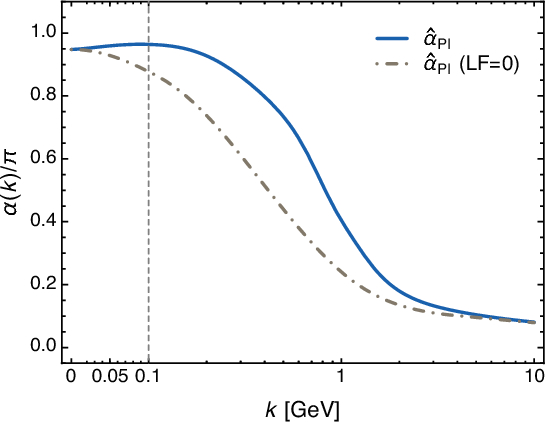 ghost-gluon dynamics is quantitatively important
Prediction is equally sound at all spacelike momenta, 
	uniquely connecting the IR and UV domains
Essentially nonperturbative: combination of self-consistent solutions of gauge-sector gap equations and lattice simulations
Craig Roberts. Origin of Hadron Masses (75p)
3-7/04/17: ECT* - Proton Mass: At the Heart of Most Visible Matter
38
Process independent strong running coupling
Binosi, Mezrag, Papavassiliou, Roberts, Rodriguez-Quintero
arXiv:1612.04835 [nucl-th]
The QCD Running Coupling, 
A. Deur, S. J. Brodsky and G. F. de Teramond, 
Prog. Part. Nucl. Phys. 90 (2016) 1-74
QCD Effective Charge
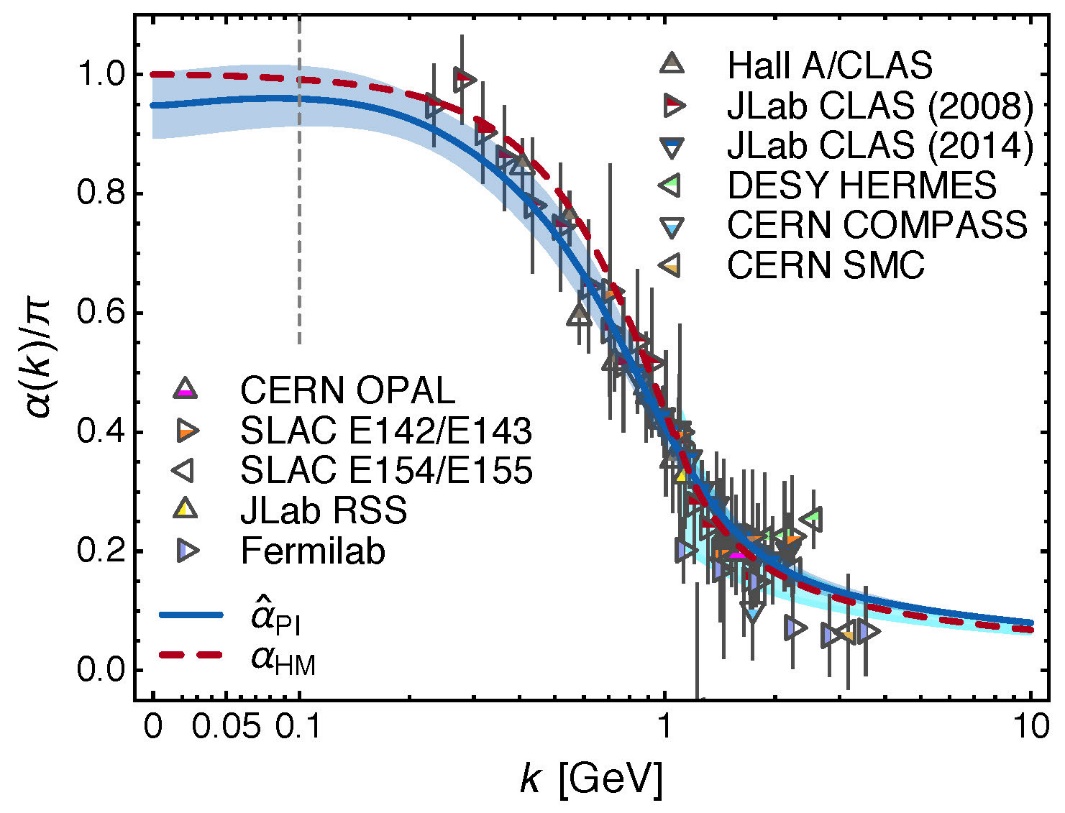 Near precise agreement between process-independent α̂PI and αg1
	and α̂PI ≈ αHM
Perturbative domain:

	difference = (1/20) αM̅S̅2
Parameter-free prediction: 
curve completely determined by results obtained for gluon & ghost two-point functions using continuum and lattice-regularised QCD.
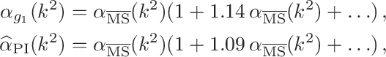 Data: process dependent effective charge: αg1 defined via Bjorken Sum Rule
Ghost-gluon scattering contributions are critical for agreement between the two couplings at intermediate momenta … omit them, and disagreement by factor of ∼ 2 at intermediate momenta
Craig Roberts. Origin of Hadron Masses (75p)
3-7/04/17: ECT* - Proton Mass: At the Heart of Most Visible Matter
39
Process independent strong running coupling
Binosi, Mezrag, Papavassiliou, Roberts, Rodriguez-Quintero
arXiv:1612.04835 [nucl-th]
The QCD Running Coupling, 
A. Deur, S. J. Brodsky and G. F. de Teramond, 
Prog. Part. Nucl. Phys. 90 (2016) 1-74
QCD Effective Charge
α̂PI is a new type of effective charge
direct analogue of the Gell-Mann–Low effective coupling in QED, being completely determined by the gauge-boson two-point function.
Prediction for α̂PI  is parameter-free
combines completely self-consistent solution of a set of Dyson-Schwinger equations with results from lattice-QCD
Prediction for α̂PI smoothly unifies the nonperturbative and perturbative domains of the strong-interaction theory. 
α̂PI  is process-independent and known to unify a vast array of observables
Existence of infrared-stable fixed-point in QCD supports efforts to use, e.g. extended technicolour scenarios for extension of Standard Model
Craig Roberts. Origin of Hadron Masses (75p)
3-7/04/17: ECT* - Proton Mass: At the Heart of Most Visible Matter
40
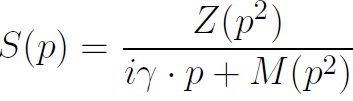 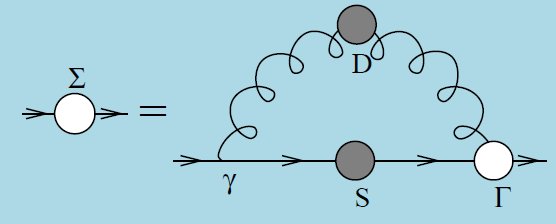 Quark Gap Equation
Craig Roberts. Origin of Hadron Masses (75p)
3-7/04/17: ECT* - Proton Mass: At the Heart of Most Visible Matter
41
DCSB
Dynamical chiral symmetry breaking (DCSB) is 
     a critical emergent phenomenon in QCD
Expressed in hadron wave functions not in vacuum condensates
Contemporary theory indicates that DCSB is responsible for more than 98% of the visible mass in the Universe; namely, given that classical massless-QCD is a conformally invariant theory, then DCSB is the origin of mass from nothing.  
Dynamical, not spontaneous
Add nothing to QCD , 
	No Higgs field, nothing! 
	Effect achieved purely 
	through quark+gluon 
	dynamics.
Trace anomaly: massless quarks 
     become massive
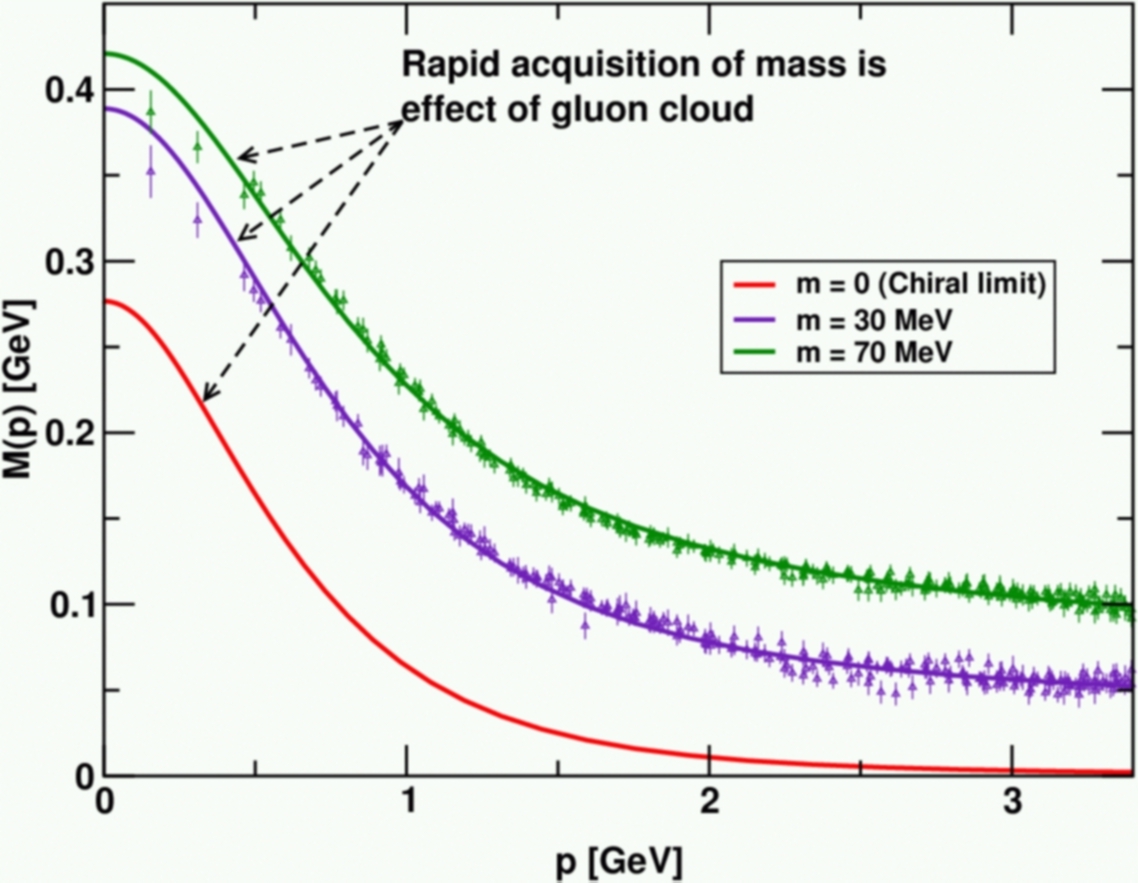 Class A: Combining DSE, lQCD and pQCD analyses of QCD’s gauge and matter sectors
Craig Roberts. Origin of Hadron Masses (75p)
3-7/04/17: ECT* - Proton Mass: At the Heart of Most Visible Matter
42
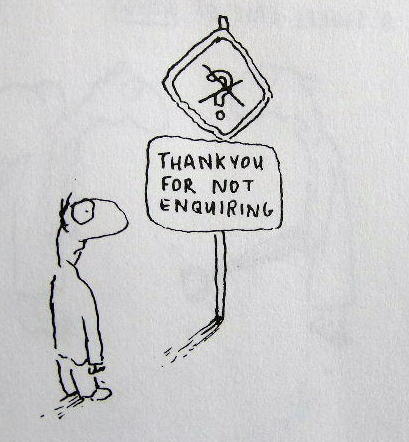 Enigma of Mass
Craig Roberts. Origin of Hadron Masses (75p)
43
3-7/04/17: ECT* - Proton Mass: At the Heart of Most Visible Matter
Maris, Roberts and Tandy
nucl-th/9707003, Phys.Lett. B420 (1998) 267-273
Pion’s Goldberger-Treiman relation
Pion’s Bethe-Salpeter amplitude
	Solution of the Bethe-Salpeter equation



Dressed-quark propagator

Axial-vector Ward-Takahashi identity entails
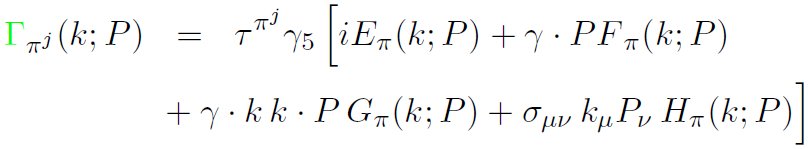 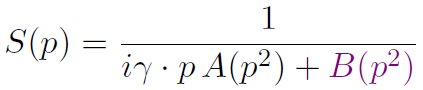 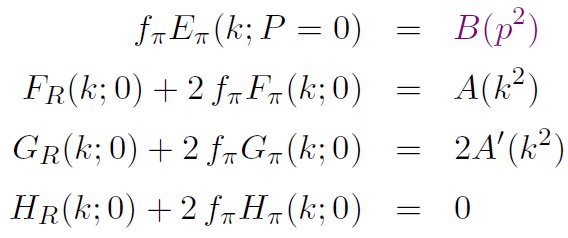 B(k2)
Miracle: two body problem solved, almost completely, once solution of one body problem is known
Owing to DCSB
& Exact in
Chiral QCD
Craig Roberts. Origin of Hadron Masses (75p)
3-7/04/17: ECT* - Proton Mass: At the Heart of Most Visible Matter
44
Rudimentary version of this relation is apparent in Nambu’s Nobel Prize work
Model independent
Gauge independent
Scheme independent
fπ Eπ(p2) = B(p2)
The most fundamental expression of Goldstone’s Theorem and DCSB
Craig Roberts. Origin of Hadron Masses (75p)
3-7/04/17: ECT* - Proton Mass: At the Heart of Most Visible Matter
45
Rudimentary version of this relation is apparent in Nambu’s Nobel Prize work
Model independent
Gauge independent
Scheme independent
fπ Eπ(p2)⇔ B(p2)
Pion exists if, and only if, mass is dynamically generated
Craig Roberts. Origin of Hadron Masses (75p)
3-7/04/17: ECT* - Proton Mass: At the Heart of Most Visible Matter
46
Rudimentary version of this relation is apparent in Nambu’s Nobel Prize work
Model independent
Gauge independent
Scheme independent
fπ Eπ(p2)⇔ B(p2)
This is why mπ=0 in the absence of a Higgs mechanism
Craig Roberts. Origin of Hadron Masses (75p)
3-7/04/17: ECT* - Proton Mass: At the Heart of Most Visible Matter
47
fπ Eπ(p2) = B(p2)
Enigma of mass
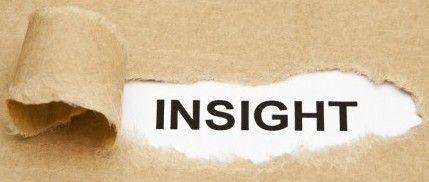 This algebraic identity is why QCD’s pion is massless in the chiral limit
The quark level Goldberger-Treiman relation shows that DCSB has a very deep and far reaching impact on physics within the strong interaction sector of the Standard Model; viz.,
	Goldstone's theorem is fundamentally an expression of equivalence between the one-body problem and the two-body problem in the pseudoscalar channel.  
This emphasises that Goldstone's theorem has a pointwise expression in QCD
Hence, pion properties are an almost direct measure of 
	the dressed-quark mass function.  
Thus, enigmatically, the properties of the massless pion 
	are the cleanest expression of the mechanism that is 
	responsible for almost all the visible mass in the universe.
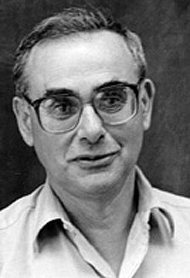 Craig Roberts. Origin of Hadron Masses (75p)
3-7/04/17: ECT* - Proton Mass: At the Heart of Most Visible Matter
48
Pion masslessness
Renormalisation scale: ζ = 2GeV =: ζ2 
Pion’s Poincaré-invariant mass and Poincaré-covariant wave function are obtained by solving a Bethe-Salpeter equation. 
This is a scattering problem 
In chiral limit
two massless fermions interact via exchange of massless gluons … initial system is massless; 
    … and it remains massless at every order in perturbation theory
But, complete the calculation using an enumerable infinity of dressings and scatterings


Then …
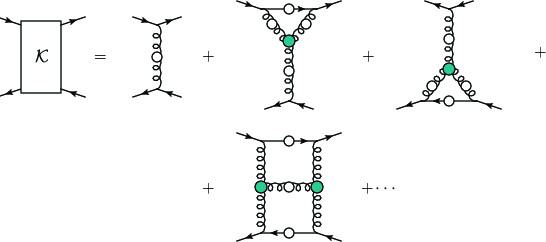 Craig Roberts. Origin of Hadron Masses (75p)
3-7/04/17: ECT* - Proton Mass: At the Heart of Most Visible Matter
49
Munczek, H. J., Phys. Rev. D 52 (1995) pp. 4736-4740
Bender, A., Roberts, C.D. and von Smekal, L., Phys. Lett. B 380 (1996) pp. 7-12
Maris, P. , Roberts, C.D. and Tandy, P.C., Phys. Lett. B 420 (1998) pp. 267-273
Binosi, Chang, Papavassiliou, Qin, Roberts, Phys. Rev. D 93 (2016) 096010/1-7
Pion masslessness
Obtain a coupled set of gap- and Bethe-Salpeter equations
Bethe-Salpeter Kernel: 
valence-quarks with a momentum-dependent running mass produced by self-interacting gluons, which have given themselves a running mass
Interactions of arbitrary but enumerable complexity involving these “basis vectors”
Chiral limit: 
Algebraic proof
at any & each finite order in symmetry-preserving construction of kernels for 
the gap (quark dressing) 
and Bethe-Salpeter (bound-state) equations, 
there is a precise cancellation between 
mass-generating effect of dressing the valence-quarks 
and attraction introduced by the scattering events
Cancellation guarantees that 
simple system,  which began massless, 
becomes a complex system, with 
a nontrivial bound-state wave function 
attached to a pole in the scattering matrix, which remains at P2=0 … 
i.e., interacting, bound system remains massless
Craig Roberts. Origin of Hadron Masses (75p)
3-7/04/17: ECT* - Proton Mass: At the Heart of Most Visible Matter
50
Munczek, H. J., Phys. Rev. D 52 (1995) pp. 4736-4740
Bender, A., Roberts, C.D. and von Smekal, L., Phys. Lett. B 380 (1996) pp. 7-12
Maris, P. , Roberts, C.D. and Tandy, P.C., Phys. Lett. B 420 (1998) pp. 267-273
Binosi, Chang, Papavassiliou, Qin, Roberts, Phys. Rev. D 93 (2016) 096010/1-7
Pion masslessness
Obtain a coupled set of gap- and Bethe-Salpeter equations
Bethe-Salpeter Kernel: 
valence-quarks with a momentum-dependent running mass produced by self-interacting gluons, which have given themselves a running mass
Interactions of arbitrary but enumerable complexity involving these “basis vectors”
Chiral limit: 
Algebraic proof
at any & each finite order in symmetry-preserving construction of kernels for 
the gap (quark dressing) 
and Bethe-Salpeter (bound-state) equations, 
there is a precise cancellation between 
mass-generating effect of dressing the valence-quarks 
and attraction introduced by the scattering events
Cancellation guarantees that 
simple system,  which began massless, 
becomes a complex system, with 
a nontrivial bound-state wave function 
attached to a pole in the scattering matrix, which remains at P2=0 … 
i.e., interacting, bound system remains massless
Quantum field theory statement: in the pseudsocalar channel, the dynamically generated mass of the two fermions is precisely cancelled by the attractive interactions between them – iff –
fπ Eπ(p2) = B(p2)
Craig Roberts. Origin of Hadron Masses (75p)
3-7/04/17: ECT* - Proton Mass: At the Heart of Most Visible Matter
51
Pion masslessness
DCSB Paradigm
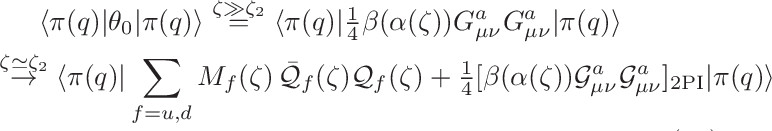 ̃ ̃
̃ ̃
Parton-basis chiral-limit expression of the expectation-value of the trace-anomaly in the pion at ζ ≫ ζ2 
Metamorphoses into a new expression, written in terms of a nonperturbatively-dressed quasi-particle basis and associated, evolved wave functions
1st term = positive = one-body dressing content of the trace anomaly … Plainly, a massless valence-quark acquiring a large mass through interactions with its own gluon field is an expression of the trace-anomaly in the one-body subsector of the complete pion wave function 
2nd term = negative (attraction) = 2-particle-irreducible scattering event content of the scale-anomaly … Plainly, acquires a scale because the couplings, and the gluon- and quark-propagators in the 2PI processes have all acquired a mass-scale
Away from the chiral limit, and in other channels, the cancellation is incomplete.
Craig Roberts. Origin of Hadron Masses (75p)
3-7/04/17: ECT* - Proton Mass: At the Heart of Most Visible Matter
52
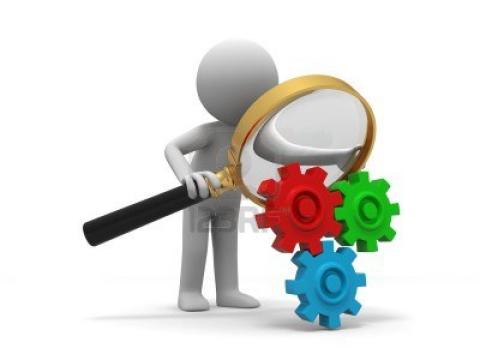 Observing Mass
Craig Roberts. Origin of Hadron Masses (75p)
3-7/04/17: ECT* - Proton Mass: At the Heart of Most Visible Matter
53
Observing Mass
Goldberger-Treiman relations entail that on m≃0, dressed-quark mass function (almost) completely determines χπ (wave function)
χπ can be projected onto the light-front
Object thus obtained is strictly a probability amplitude and moments of a probability measure are truly observable.  
Consequently, there is a mathematically strict sense in which moments of the dressed-quark mass function are observable.  
Additionally, e.g. generalised parton distributions can rigorously be defined as an overlap of light-front wave functions 
Practically, the mass function can be “measured” because it influences and determines a vast array of experimental observables
In this sense, M(p2), microscopic expression of trace anomaly, is observable at modern facilities, in measurements of
 form factors (elastic and transition), 
PDAs, PDFs, GPDs, TMDs, …
Examples …
Craig Roberts. Origin of Hadron Masses (75p)
3-7/04/17: ECT* - Proton Mass: At the Heart of Most Visible Matter
54
Imaging dynamical chiral symmetry breaking: pion wave function on the light front, Lei Chang, et al., arXiv:1301.0324 [nucl-th], Phys. Rev. Lett. 110 (2013) 132001 (2013) [5 pages].
Pion’s valence-quark Distribution Amplitude
2012 … methods were developed that enable direct computation of the pion’s light-front wave function
φπ(x) = twist-two parton distribution amplitude = projection of the pion’s Poincaré-covariant wave-function onto the light-front




Results have been obtained with the DCSB-improved DSE kernel, which unifies matter & gauge sectors
ϕπ(x)  ∝  xα (1-x)α, with α≈0.5
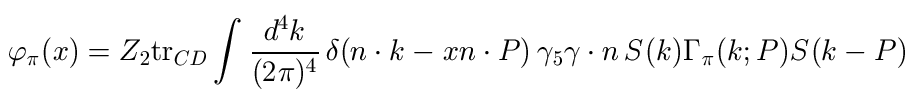 Craig Roberts. Origin of Hadron Masses (75p)
3-7/04/17: ECT* - Proton Mass: At the Heart of Most Visible Matter
55
Imaging dynamical chiral symmetry breaking: pion wave function on the light front, Lei Chang, et al., arXiv:1301.0324 [nucl-th], Phys. Rev. Lett. 110 (2013) 132001 (2013) [5 pages].
Pion’s valence-quark Distribution Amplitude
Continuum-QCD prediction: 
	marked broadening of φπ(x), which owes to DCSB
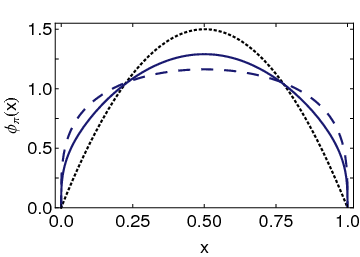 Conformal QCD
DB
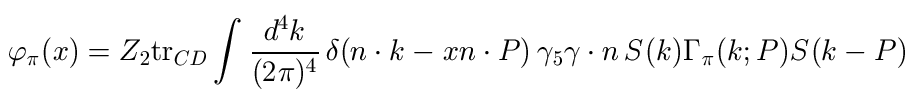 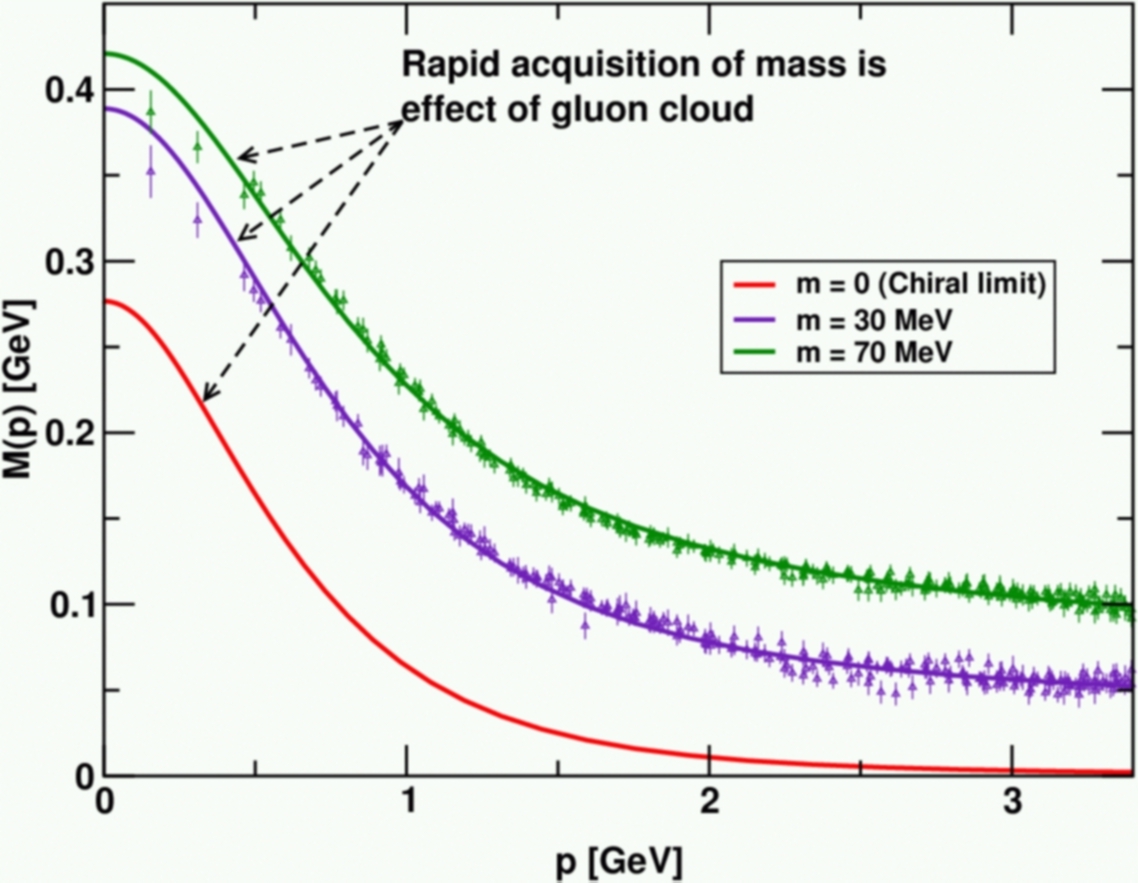 RL
Real-world PDAs are squat and fat
Craig Roberts. Origin of Hadron Masses (75p)
3-7/04/17: ECT* - Proton Mass: At the Heart of Most Visible Matter
56
Pion distribution amplitude from lattice-QCD
I. C. Cloët et al., arXiv:1306.2645 [nucl-th], Phys. Rev. Lett. 111 (2013) 092001 [5 pages]
Flavour symmetry breaking in the kaon parton distribution amplitude, Chao Shi et al., arXiv:1406:3353 [nucl-th], Phys. Lett. B 738 (2014) pp. 512–518
Lattice-QCD & Pion’s valence-quark PDA
Isolated dotted curve = conformal QCD
Green curve & band = result inferred from the single pion moment computed in lattice-QCD
Blue solid curve = DSE prediction obtained with DB kernel
DSE & lQCD predictions are practically indistinguishable
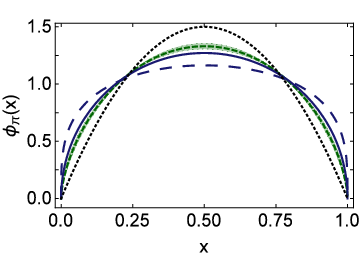 Craig Roberts. Origin of Hadron Masses (75p)
3-7/04/17: ECT* - Proton Mass: At the Heart of Most Visible Matter
57
Pion electromagnetic form factor at spacelike momentaL. Chang et al., arXiv:1307.0026 [nucl-th], 
Phys. Rev. Lett. 111, 141802 (2013)
Pion’s electromagnetic form factor
A: Internally-consistent DSE prediction
Broadening has enormous impact on understanding Fπ(Q2)
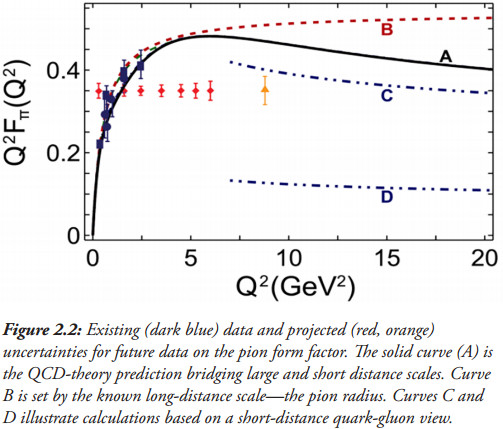 C: Hard-scattering formula with broad PDA
Craig Roberts. Origin of Hadron Masses (75p)
3-7/04/17: ECT* - Proton Mass: At the Heart of Most Visible Matter
58
Pion electromagnetic form factor at spacelike momentaL. Chang et al., arXiv:1307.0026 [nucl-th], 
Phys. Rev. Lett. 111, 141802 (2013)
Pion’s electromagnetic form factor
A: Internally-consistent DSE prediction
Broadening has enormous impact on understanding Fπ(Q2)
Appears that JLab12 is within reach of first verification of a QCD hard-scattering formula
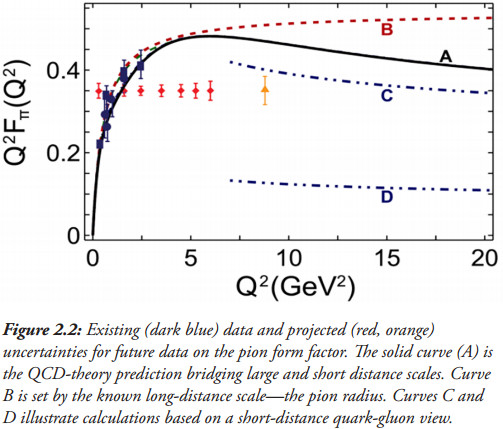 C: Hard-scattering formula with broad PDA
Craig Roberts. Origin of Hadron Masses (75p)
3-7/04/17: ECT* - Proton Mass: At the Heart of Most Visible Matter
59
Parton distribution amplitudes of S-wave heavy-quarkoniaMinghui Ding, Fei Gao, Lei Chang, Yu-Xin Liu and Craig D. RobertsarXiv:1511.04943 [nucl-th], Phys. Lett. B 753 (2016) pp. 330-335
Emergent Mass vs. Higgs Mechanism
When does Higgs mechanism begin to influence mass generation?
limit mquark→ ∞
	φ(x) → δ(x-½)
limit mquark → 0
	φ(x) ∼ (8/π) [x(1-x)]½
Transition boundary lies just above mstrange
Comparison between distributions of light-quarks and those involving strange-quarks is obvious place to find signals for strong-mass generation
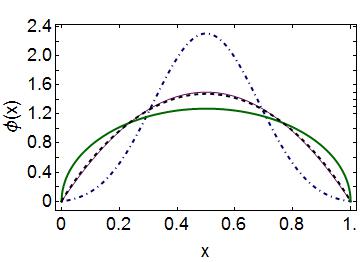 c+cbar: Higgs
conformal
s+sbar: 
on the border
q+qbar: Emergent
Craig Roberts. Origin of Hadron Masses (75p)
3-7/04/17: ECT* - Proton Mass: At the Heart of Most Visible Matter
60
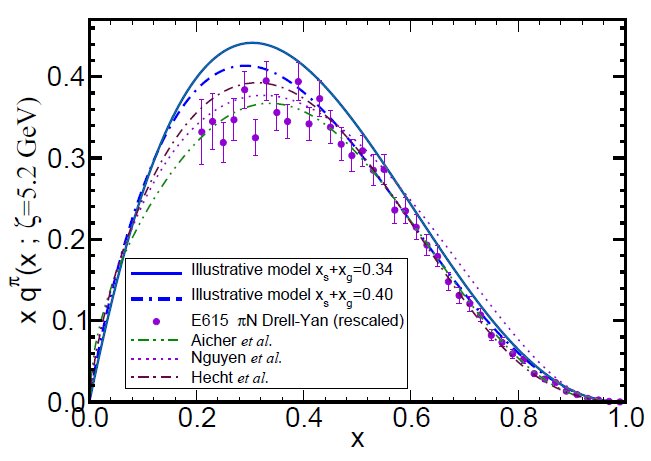 π & K Valence-quark Distribution Functions
Craig Roberts. Origin of Hadron Masses (75p)
3-7/04/17: ECT* - Proton Mass: At the Heart of Most Visible Matter
61
π & K PDFs
Experimental data on π & K PDFs obtained in mesonic Drell-Yan scattering from nucleons in heavy nuclei; but it’s old: 1980-1989
Newer data would be welcome:
persistent doubts about the Bjorken-x ≃1 behaviour of the pion’s valence-quark PDF 
single modest-quality measurement of uK(x)/uπ(x) cannot be considered definitive. 
Approved experiment, using tagged DIS at JLab 12, should contribute to a resolution of pion question; and a similar technique might also serve for the kaon.
Furthermore: 
new mesonic Drell-Yan measurements at modern facilities could yield valuable information on π and K PDFs, 
as could two-jet experiments at the large hadron collider; 
and an EIC would be capable of providing access to π and K PDFs through measurements of forward nucleon structure functions. 
Gribov-Lipatov reciprocity (crossing symmetry) entails connection between PDFs and fragmentation functions on z ≃ 1 (z ≥ 0.75)
DH/q(z) ≈ z qH(z)
Reliable information on meson fragmentation functions is critical if the worldwide programme aimed at determing TMDs is to be successful
Craig Roberts. Origin of Hadron Masses (75p)
3-7/04/17: ECT* - Proton Mass: At the Heart of Most Visible Matter
62
Basic features of the pion valence-quark distribution function, 
Lei Chang, Cédric Mezrag, Hervé Moutarde, Craig D. Roberts, Jose Rodríguez-Quintero and Peter C. Tandy, 
arXiv:1406:5450 [nucl-th], Phys. Lett. B 737 (2014)pp. 23–29
Valence-quark distribution functions in the kaon and pion, 
Chen Chen, Lei Chang, Craig D. Roberts, Shaolong Wan and Hong-Shi Zong, arXiv:1602.01502 [nucl-th], Phys. Rev. D93 (2016) 074021/1-11
Gluon content of kaon
0%
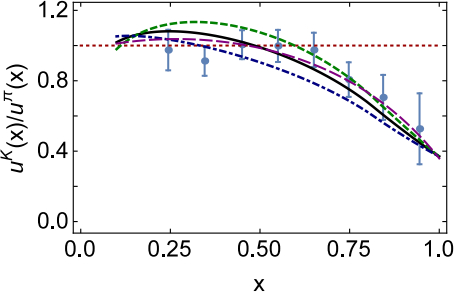 〈x〉gK(ζH) = 0.05 ± 0.05
⇒ Valence quarks carry 95% of kaon’s momentum at ζH
Evolved to ζ2



Valence-quarks carry ⅔ of kaon’s light-front momentum
10%
1st DSE analysis (Tandy et al., fully numerical DSE solutions)
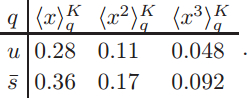 Craig Roberts. Origin of Hadron Masses (75p)
3-7/04/17: ECT* - Proton Mass: At the Heart of Most Visible Matter
63
π & K PDFs
Marked differences between π & K gluon content
ζH: 
One-third of pion’s light-front momentum carried by glue
One-twentieth of the kaon’s light-front momentum lies with glue
ζ22 = 4 GeV2
Glue carries half of pion’s momentum and two-thirds of kaon’s momentum
Evident in differences between large-x behaviour of valence-quark distributions in these two mesons
Signal of Nambu-Goldstone boson character of π
Nearly complete cancellation between 
one-particle dressing and binding attraction 
in this almost massless pseudoscalar system
		2 M + U ≈ 0
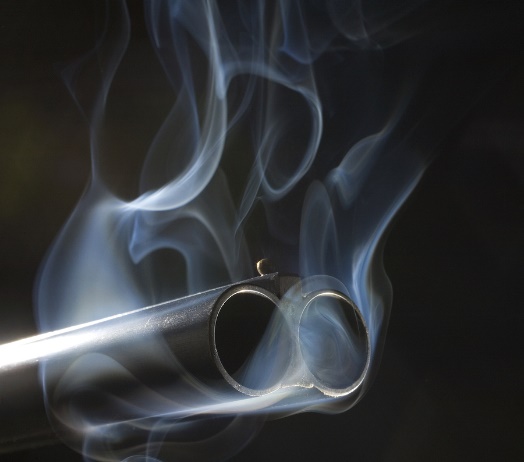 Craig Roberts. Origin of Hadron Masses (75p)
3-7/04/17: ECT* - Proton Mass: At the Heart of Most Visible Matter
64
π & K PDFs
Existing textbook description of Goldstone’s theorem via pointlike modes is old-fashioned, outdated and simplistic 
The appearance of Nambu-Goldstone modes in the Standard Model is far more interesting
Nambu-Goldstone modes are nonpointlike!
Intimately connected with origin of mass!
Quite probably inseparable from expression of confinement!
Difference between gluon content is measurable … using well-designed EIC 
Write a definitive new chapter in future textbooks on the Standard Model
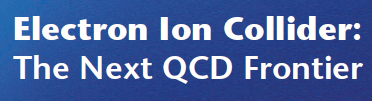 Craig Roberts. Origin of Hadron Masses (75p)
3-7/04/17: ECT* - Proton Mass: At the Heart of Most Visible Matter
65
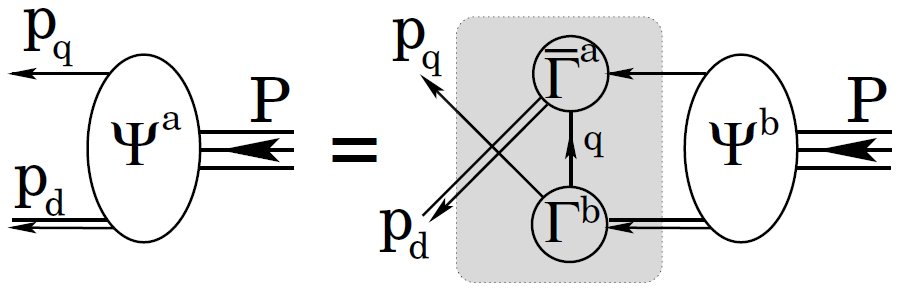 Structure of Baryons
Craig Roberts. Origin of Hadron Masses (75p)
3-7/04/17: ECT* - Proton Mass: At the Heart of Most Visible Matter
66
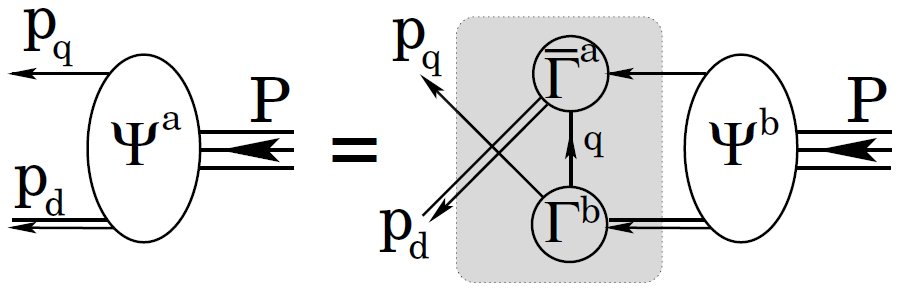 Baryon Structure
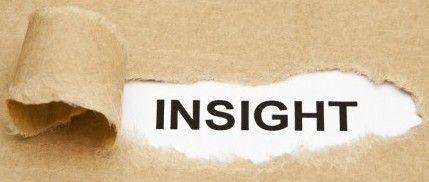 R.T. Cahill et al.,
Austral. J. Phys. 42 (1989) 129-145
Poincaré covariant Faddeev equation sums all possible exchanges and interactions that can take place between three dressed-quarks
Confinement and DCSB are readily expressed
 Prediction: owing to DCSB in QCD, strong diquark correlations exist within baryons
Diquark correlations are not pointlike
Typically, r0+ ~ rπ  &  r1+ ~ rρ (actually 10% larger)
They have soft form factors
Craig Roberts. Origin of Hadron Masses (75p)
3-7/04/17: ECT* - Proton Mass: At the Heart of Most Visible Matter
67
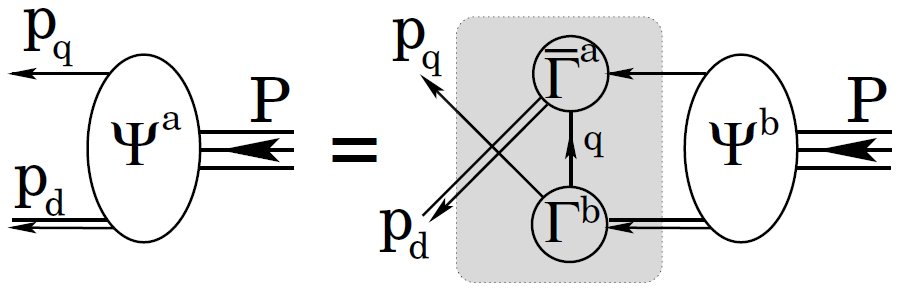 Baryon Structure
Both scalar-isoscalar and pseudovector-isotriplet diquark correlations feature within a nucleon. 
Any study that neglects pseudovector diquarks is unrealistic because no self-consistent solution of the Faddeev equation can produce a nucleon constructed solely from a scalar diquark
The relative probability of scalar versus pseudovector diquarks in a nucleon is a dynamical statement.  
Realistic computations predict a scalar diquark strength of approximately 60%
This prediction can be tested by contemporary experiments.
Craig Roberts. Origin of Hadron Masses (75p)
3-7/04/17: ECT* - Proton Mass: At the Heart of Most Visible Matter
68
Cédric Mezrag, et al. ANL
Nucleon Parton Distribution Amplitudes
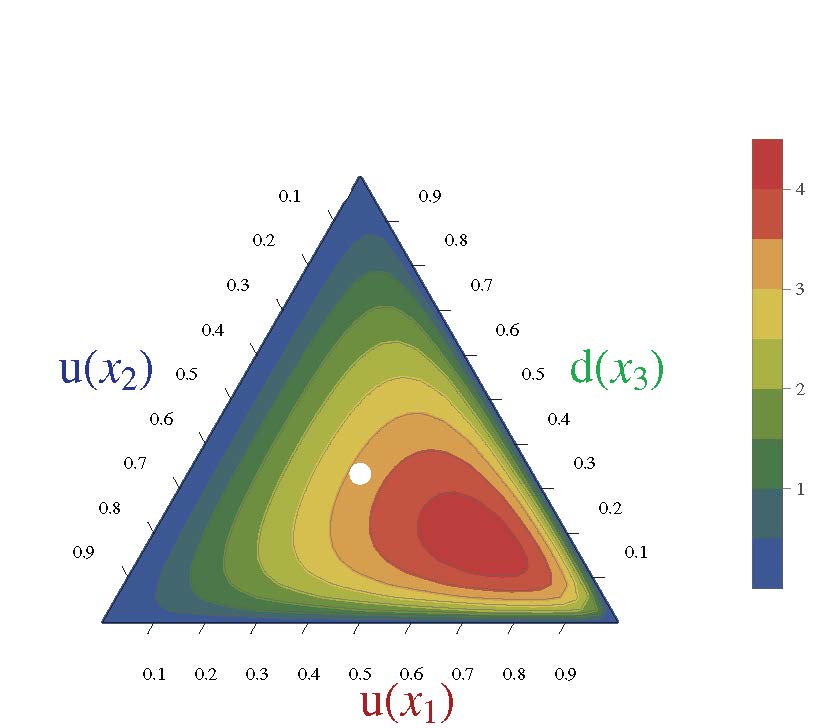 Computations underway.  First results available.
Realistic, finite size (0.7fm) 0+ diquark [u(x2)d(x3)]
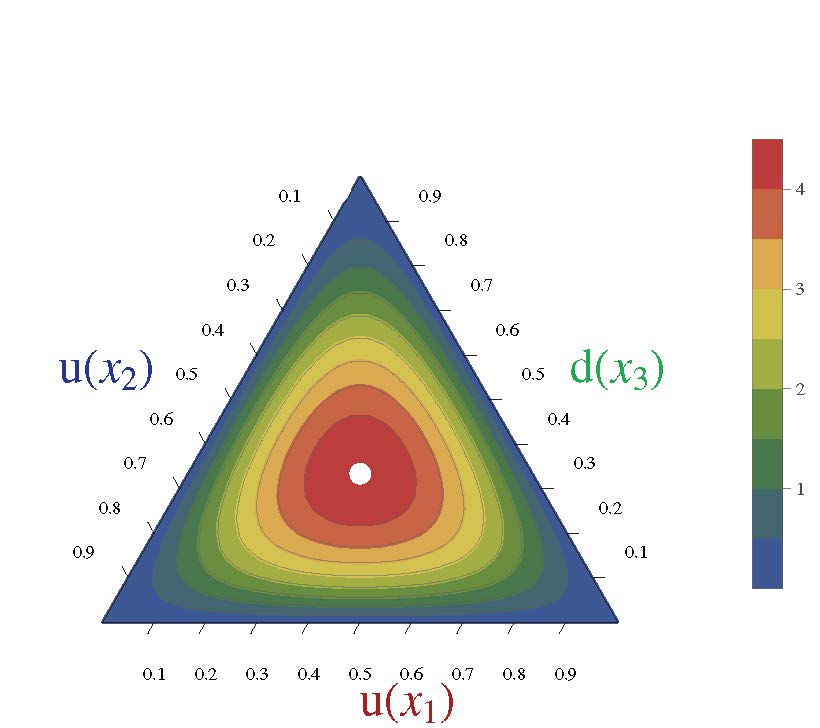 Diquark clustering skews the distribution toward the dressed-quark bystander, which therefore carries more of the proton’s light-front momentum
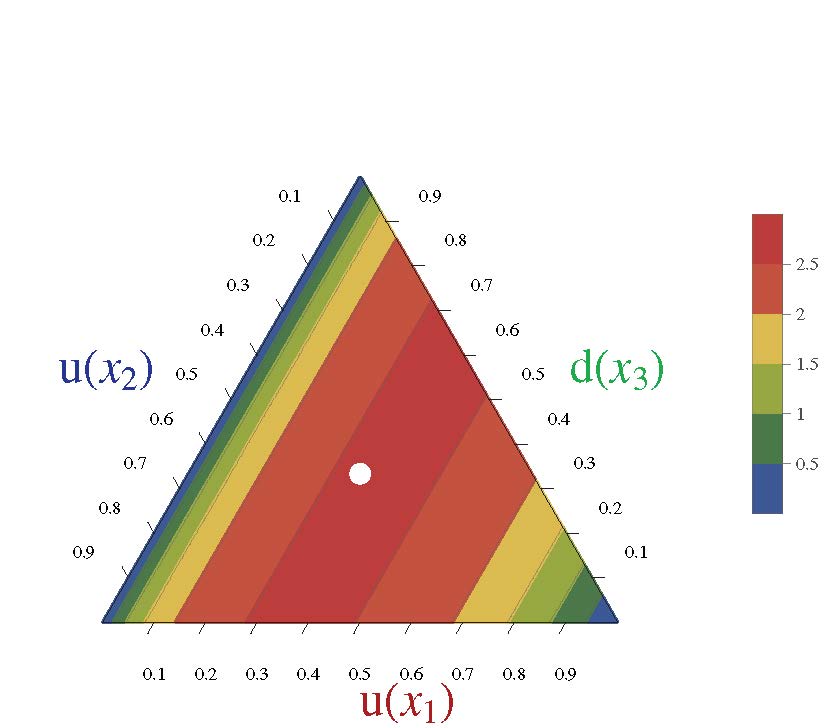 (0.6,0.2,0.2)
conformal limit: 
120 x1x2x3
〈xi〉=⅓ … peak of the distribution
Pointlike 0+ diquark [u(x2)d(x3)]
Craig Roberts. Origin of Hadron Masses (75p)
3-7/04/17: ECT* - Proton Mass: At the Heart of Most Visible Matter
69
Light-cone distribution amplitudes of the nucleon and negative parity nucleon resonances from lattice QCD
V. M. Braun et al., Phys. Rev. D 89 (2014) 094511 
Light-cone distribution amplitudes of the baryon octet
G. S. Bali et al. JHEP 1602 (2016) 070
Nucleon PDAs& lQCD
First lQCD results for n=0, 1 moments of the leading twist PDA of the nucleon are available
Used to constrain strength (a11) of the leading-order term in a conformal expansion of the nucleon’s PDA:
Φ(x1,x2,x3) 
= 120 x1 x2 x3 [ 1 + a11 P11(x1,x2,x3) + … ]
Shift in location of central peak is consistent with existence of diquark correlations within the nucleon
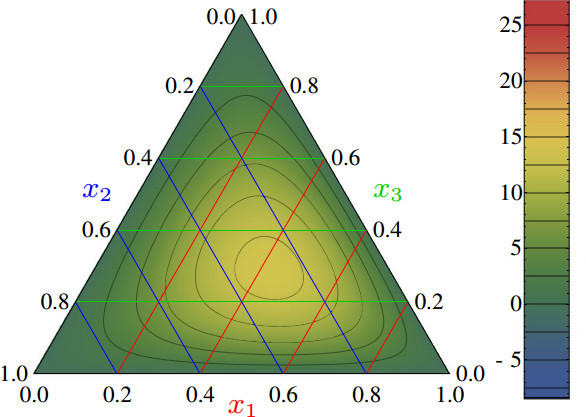 (0.5,0.25,0.25)
Craig Roberts. Origin of Hadron Masses (75p)
3-7/04/17: ECT* - Proton Mass: At the Heart of Most Visible Matter
70
[Speaker Notes: The calculation is done using Nf = 2 + 1 flavors of dynamical (clover) fermions on lattices of different volumes and pion masses down to 222 MeV. Significant SU(3) flavor symmetry violation effects in the shape of the distribution amplitudes are observed.]
Sigma Terms of Light-Quark Hadrons, V.V. Flambaum, et al., nucl-th/0510075, Few Body Systems 38 (2006) pp. 31-51.
Exploring the light-quark interaction, Lei Chang et al.,  
arXiv:0906.4304 [nucl-th], Chin. Phys. C33 (2009) pp. 1189-1196 
Nucleon tensor charges and electric dipole moments, Mario Pitschmann et al.arXiv:1411.2052 [nucl-th], Phys.Rev. D91 (2015) 074004
σ terms
Light-quarks: σNu+d/mN ≈ 6.4%  
s-quarks σNs/mN≈ 2.4%
σ-terms vanish in absence of explicit chiral symmetry breaking (ECSB); but their effect is a product ECSB × DCSB
 
Value is ≈1.1 for uncorrelated proton wave function.
So … presence of diquark correlations within the proton enhances the contribution of d-quarks to the proton’s σ-term.
fπ mπ2 = (mu+md) ρπ ⇒  σπ = ½mπ
But σπ = ½mπ does not mean that 50% of the pion’s mass owes to DCSB.  ALL of the pion’s mass owes to ECSB, with DCSB-driven enhancement factor
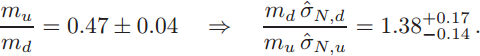 Craig Roberts. Origin of Hadron Masses (75p)
3-7/04/17: ECT* - Proton Mass: At the Heart of Most Visible Matter
71
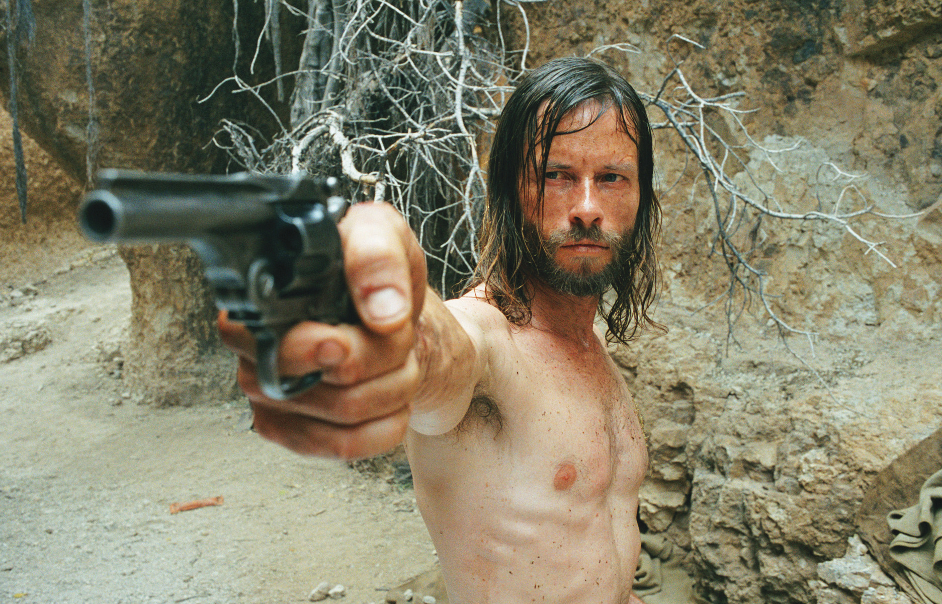 Epilogue
Craig Roberts. Origin of Hadron Masses (75p)
3-7/04/17: ECT* - Proton Mass: At the Heart of Most Visible Matter
72
Epilogue
LHC has NOT found the “God Particle” because the Higgs boson is NOT the origin of mass
Higgs-boson only produces a little bit of mass
Higgs-generated mass-scales explain neither the proton’s mass nor the pion’s (near-)masslessness
Hence LHC has, as yet, taught us very little about the origin, structure and nature of the nuclei whose existence support the Cosmos
Strong interaction sector of the Standard Model,
 i.e. QCD, is the key to understanding the 
	origin, existence and properties 
	of (almost) all known matter
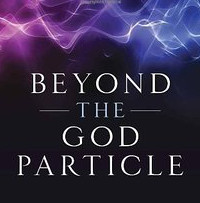 Craig Roberts. Origin of Hadron Masses (75p)
3-7/04/17: ECT* - Proton Mass: At the Heart of Most Visible Matter
73
Epilogue
Emergence: 
Confinement and dynamical chiral symmetry breaking in the Standard Model
Are they related?  
Are they the same?  
Role of the pion seems to be key in answering these questions
Conformal anomaly 
Can have neither confinement nor DCSB if scale invariance of (classical) chromodynamics is not broken by quantisation
Know a mass-scale must exist, but only experience/experiment reveals its value
Once size known, continuum and lattice-regularised quantum chromodynamics ⇒ gluons and quarks acquire momentum-dependent masses 
Values are large in the infrared mg ∝ 500 MeV ≈ mp/2 & Mq ∝ 350 MeV ≈ mp/3
Seem to be the foundation for DCSB
Can be argued to explain confinement as a dynamical phenomenon, tied to fragmentation functions
Craig Roberts. Origin of Hadron Masses (75p)
3-7/04/17: ECT* - Proton Mass: At the Heart of Most Visible Matter
74
Epilogue
Reductive explanation
Fundamental equivalence of the one- and two-body problems in the matter-sector 
Quark gap equation ≡ Pseudoscalar meson Bethe-Salpeter equation
Entails that properties of the pion & kaon 
	Nature’s lightest observable strong-interaction excitations
     are (possibly) the cleanest means by which to probe the origin
     and manifestations of mass in the Standard Model
Numerous predictions (meson & baryon PDAs, PDFs, form factors, etc.) that can be tested at contemporary and planned facilities
JLab 12GeV
EIC
Refining those predictions before experiments begin will require combination of all existing nonperturbative approaches to strong interaction dynamics in the Standard Model
Craig Roberts. Origin of Hadron Masses (75p)
3-7/04/17: ECT* - Proton Mass: At the Heart of Most Visible Matter
75